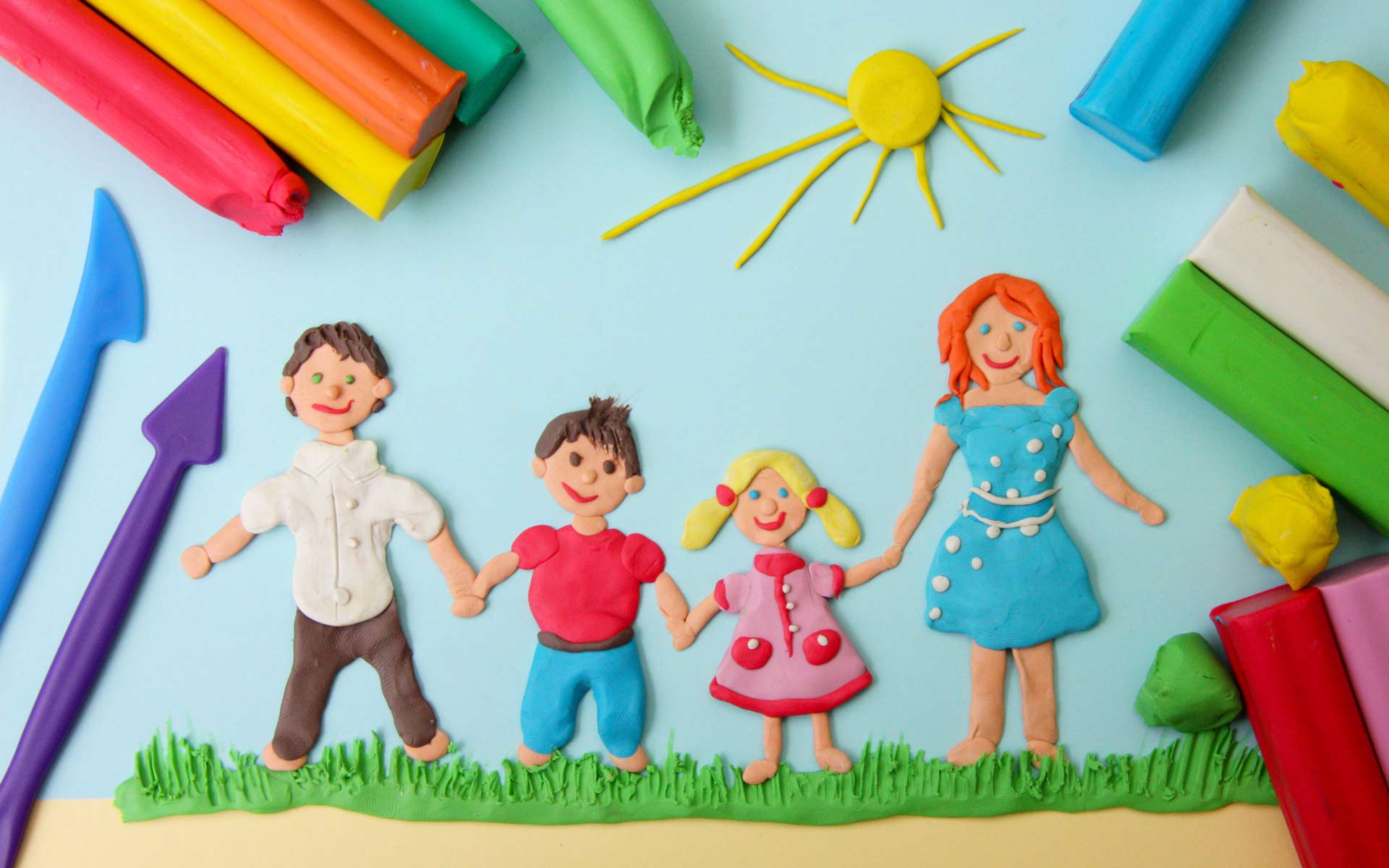 МКДОУ «Новокохановский детский сад»Кизлярского района РДПластилинография -как метод развития мелкой моторики.
Подготовила: воспитатель 
Абдулманапова Асият  
Абдурахмангаджиевна
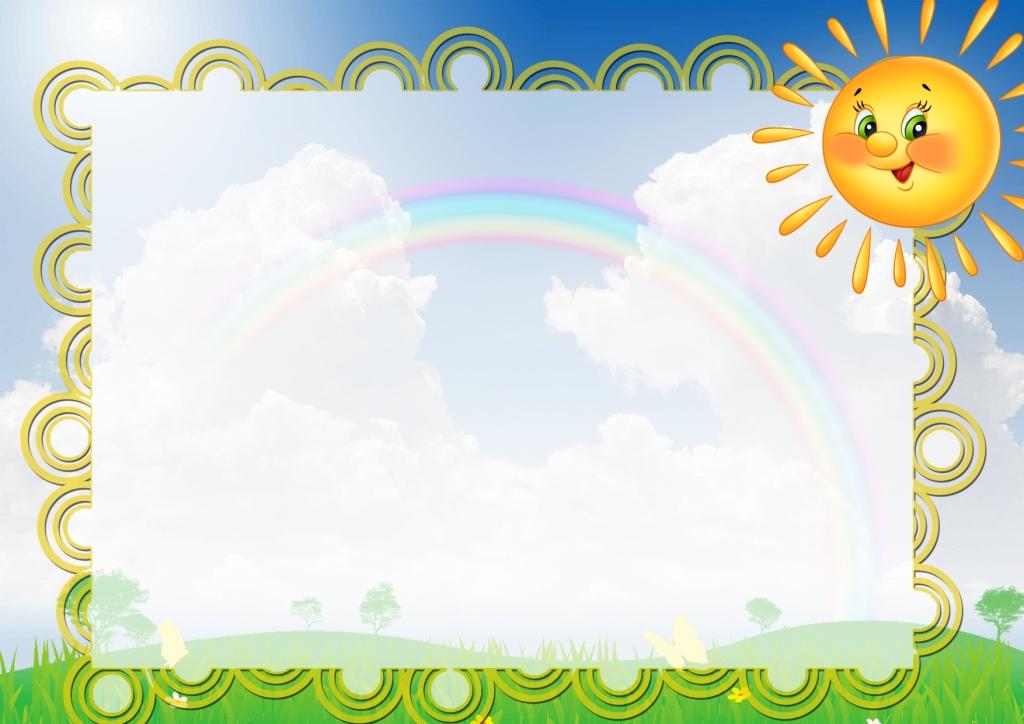 Каждое новое творческое начинание для человека – это не просто умение, навыки, опыт: это еще и способ развития мыслительной активности, согласно взаимосвязи «рука – мозг».
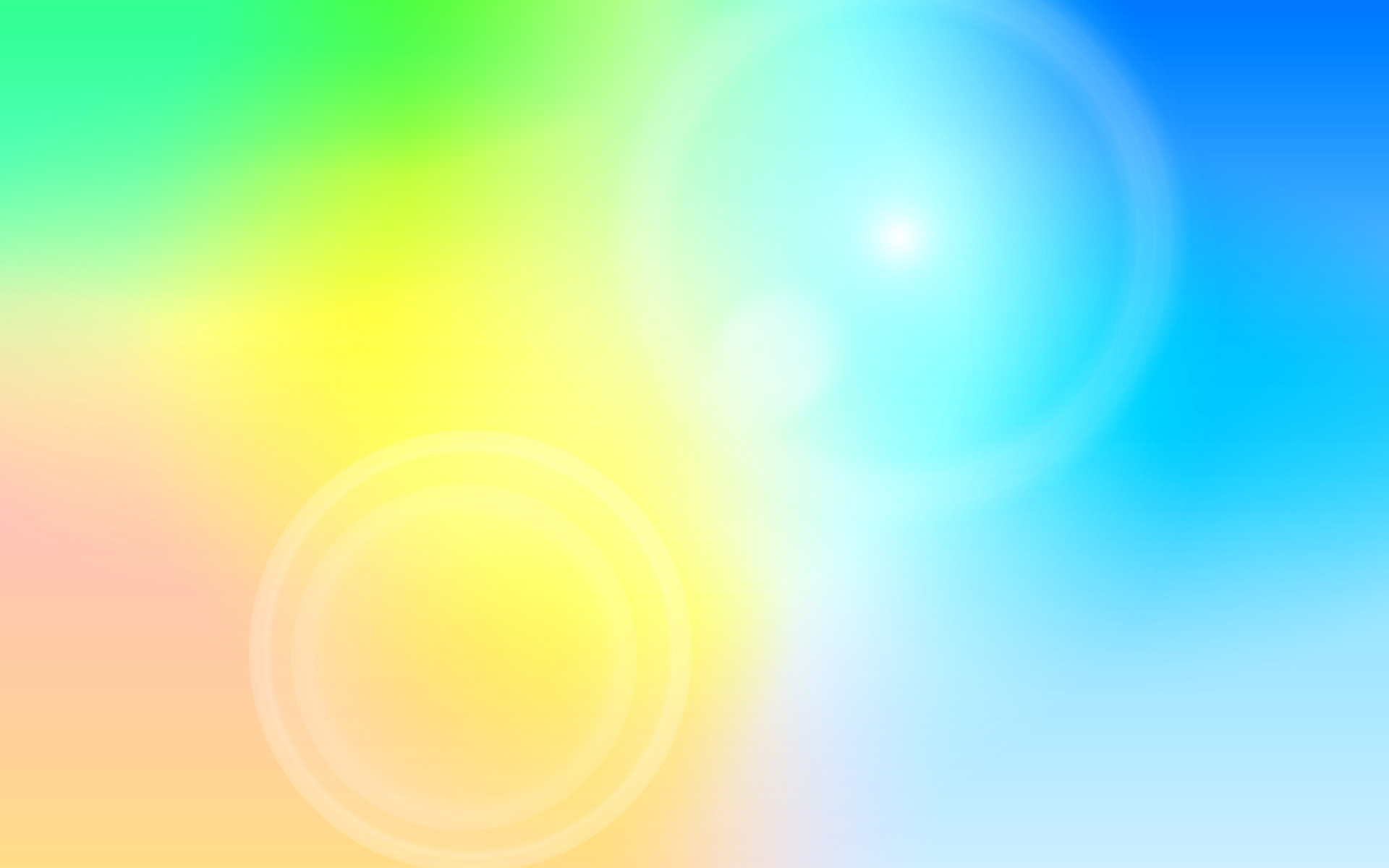 имеет два смысловых корня:
ПЛАСТИЛИНОГРАФИЯ
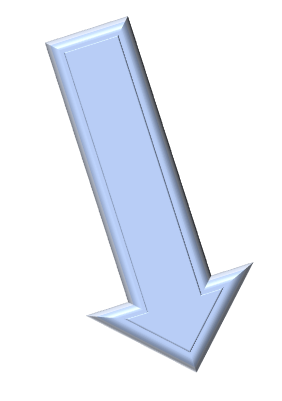 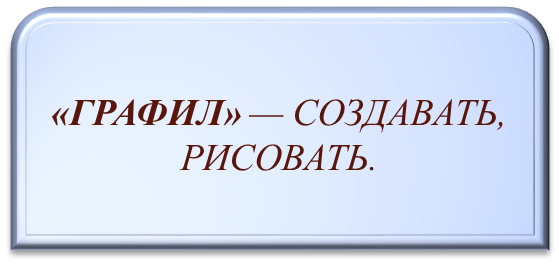 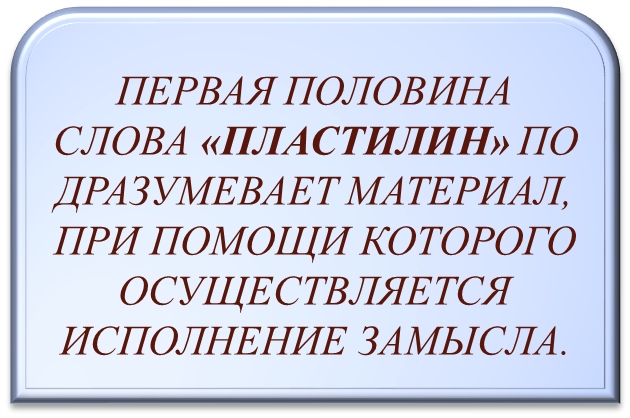 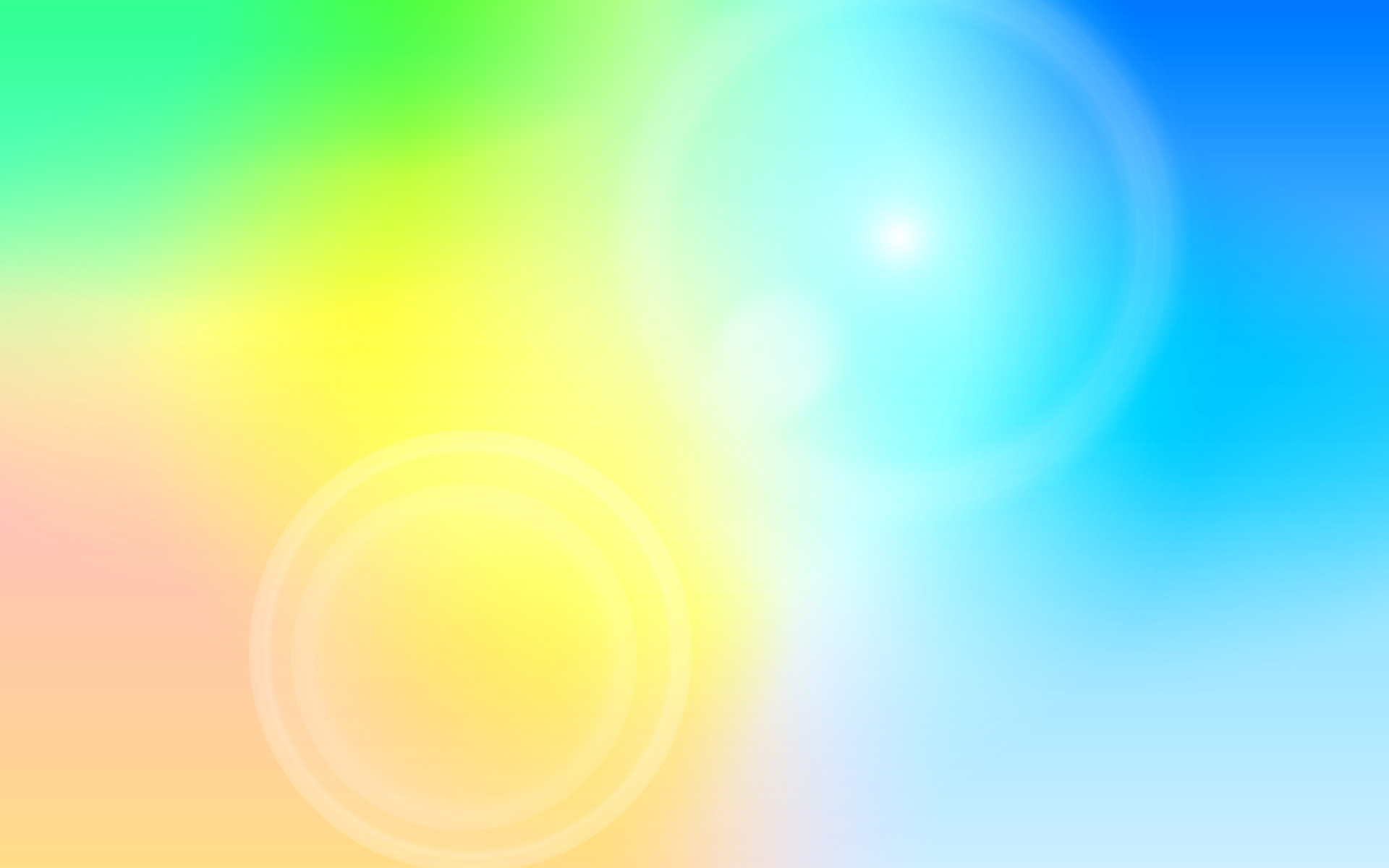 Материалы, используемые в пластилинографии:  * Картон (однотонный или цветной)  * Дерево, стекло или пластик  * Набор пластилина  * Дощечки для пластилина  * Стека  * Влажная и бумажная салфетка  * Лак бесцветный для волос  * Шприц без иголки, тёрка  * Природный или бросовый материал  * Ручки, карандаши, ватные палочки.  * Баночка с водой  * Скалка и тонкая проволока     или канцелярский нож
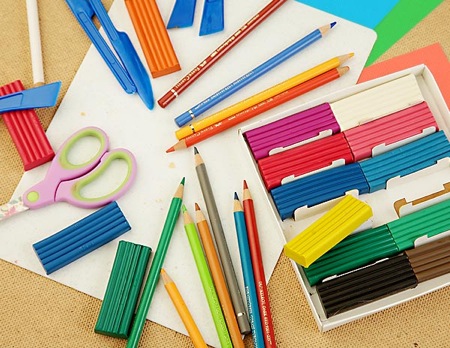 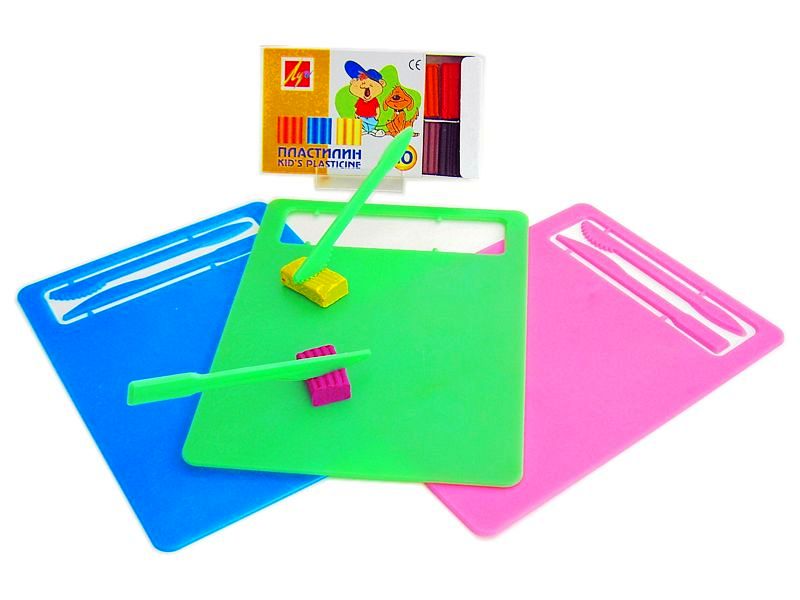 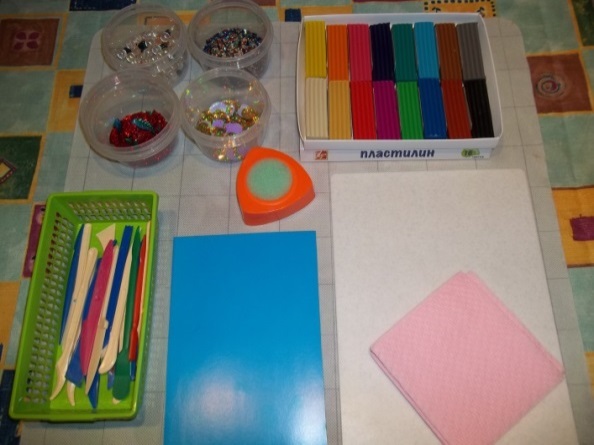 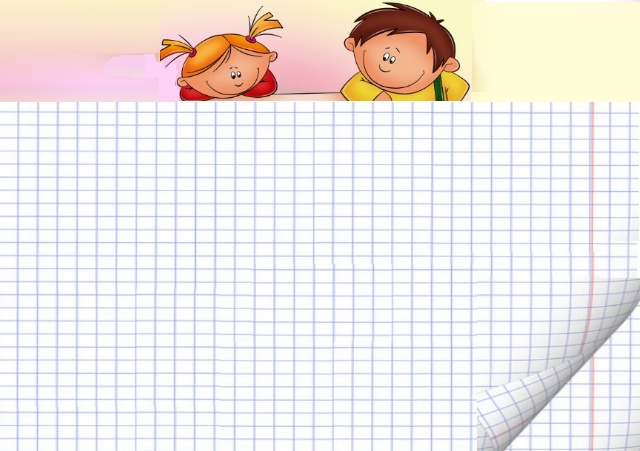 Методы и приёмы, используемые в работе с пластилином:- показ способов, уточнение приёмов выполнения работы взрослым с подробным объяснением; поэтапный показ или показ с привлечением детей;- использование литературного ряда (стихи, загадки, поговорки, и т.д.); фонограмм;- игровые приёмы;- индивидуальная работа с детьми, совместная деятельность взрослого и ребёнка;- обследование, рассматривание, наблюдение.
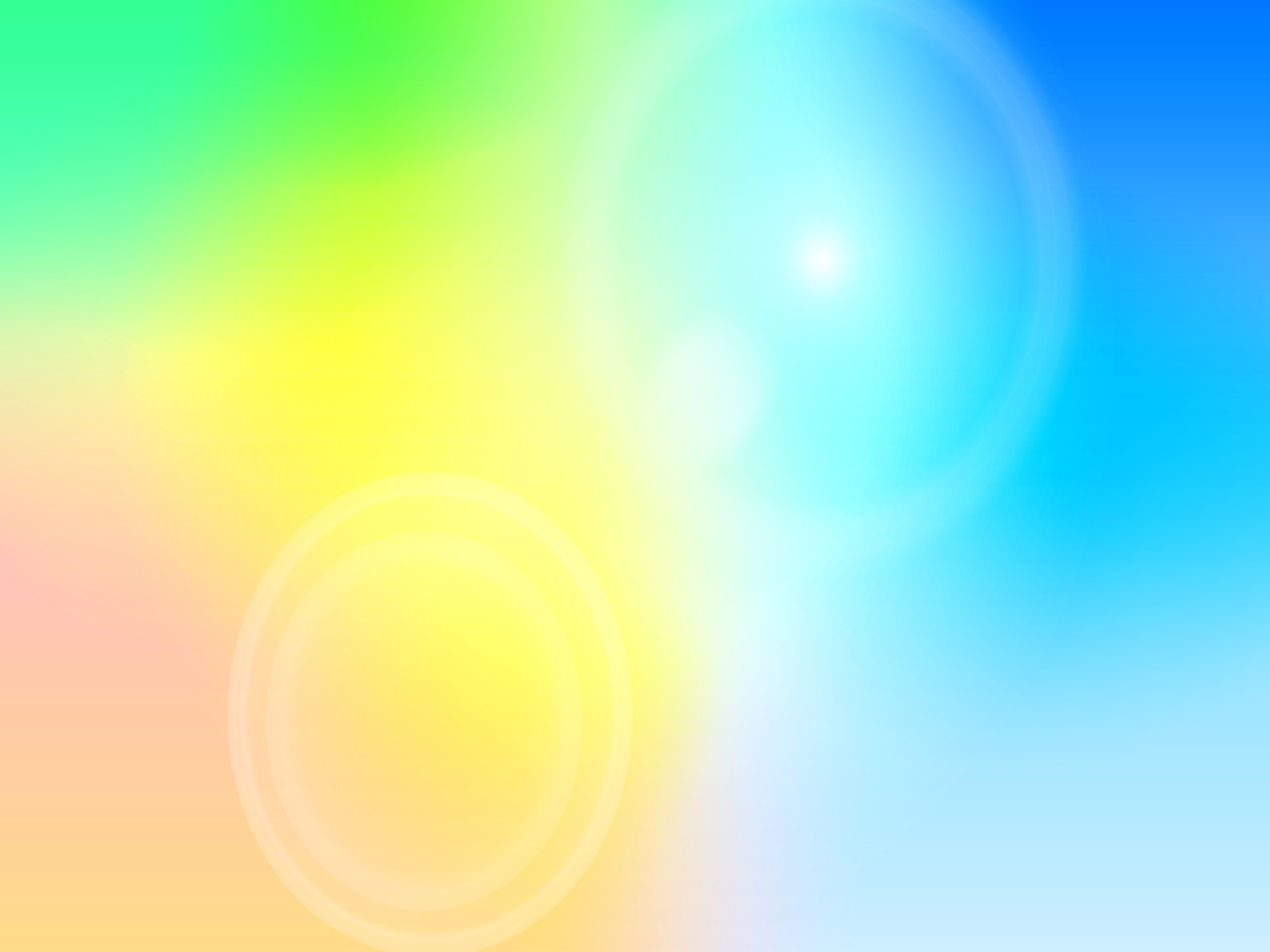 Лепка:
Развивает у детей наблюдательность, чувство осязания;
Вырабатывает более полные образные представления;
Укрепляет зрительную память, мелкую мускулатуру рук;
Развивает воображение и творческие способности;
Отвечает возрастным особенностям детей, удовлетворяя их потребность в деятельности.
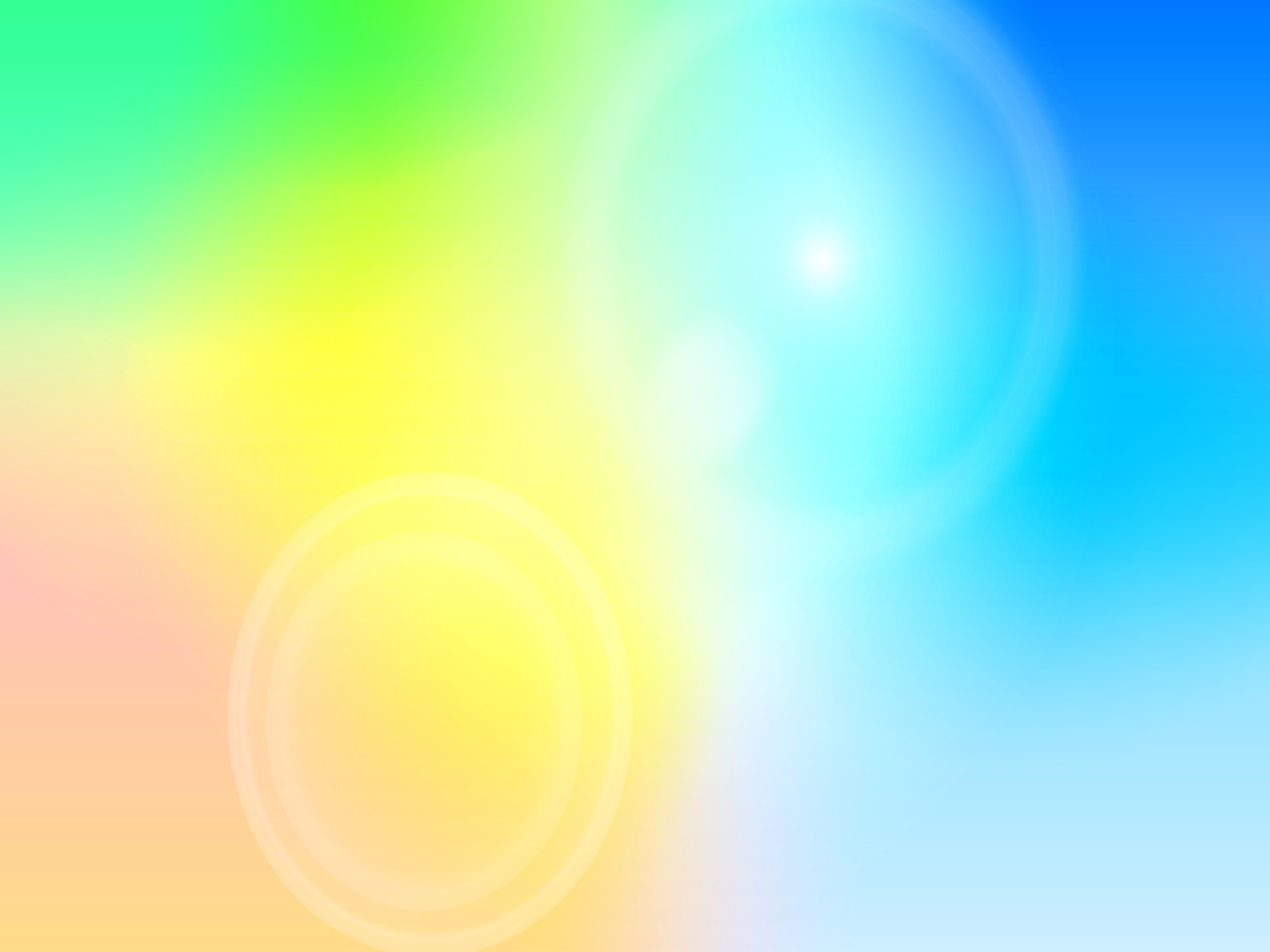 КАКИЕ ЗАДАЧИ РЕШАЕТ ПЛАСТИЛИНОГРАФИЯ?
УЛУЧШЕНИЕ РЕЧЕВОГО РАЗВИТИЯ ДЕТЕЙ, ФОРМИРОВАНИЕ ПОЛОЖИТЕЛЬНЫХ НАВЫКОВ КОММУНИКАТИВНОГО ОБЩЕНИЯ С СО СВЕРСТНИКАМИ
СНЯТИЕ ИЗЛИШНЕГО НАПРЯЖЕНИЯ, РАЗВИТИЕ СПОСОБНОСТИ КОНТРОЛИРОВАТЬ ДВИЖЕНИЯ ПАЛЬЦЕВ РУК.
ФОРМИРОВАНИЕ ЭЛЕМЕНТАРНЫХ НАВЫКОВ САМОКОНТРОЛЯ
ПЛАСТИЛИНОГРАФИЯ
РАЗВИТИЕ ОБЩЕЙ И МЕЛКОЙ МОТОРИКИ
ПОМОЩЬ В ПОЛУЧЕНИИ ИНФОРМАЦИИ О РАЗНООБРАЗИИ ОКРУЖАЮЩЕГО МИРА, УТОЧНЕНИЕ ПРЕДСТАВЛЕНИЙ О ЦВЕТЕ, ФОРМЕ И РАЗМЕРЕ ПРЕДМЕТОВ, РАЗВИТИЕ ВООБРАЖЕНИЯ.
РАЗВИТИЕ ВОЛЕВОГО УСИЛИЯ
РАЗВИТИЕ МЫШЛЕНИЯ
ТАКАЯ ДЕЯТЕЛЬНОСТЬ ИНТЕРЕСНА, РАЗНООБРАЗНО И В БОЛЬШИНСТВЕ СЛУЧАЕВ НЕ ТРЕБУЕТ ОТ ДЕТЕЙ ВЫСОКОГО УРОВНЯ РАЗВИТИЯ НАВЫКОВ. ПОЭТОМУ ДЕТИ  С УДОВОЛЬСТВИЕМ ВЫПОЛНЯЮТ ЗАДАНИЯ.
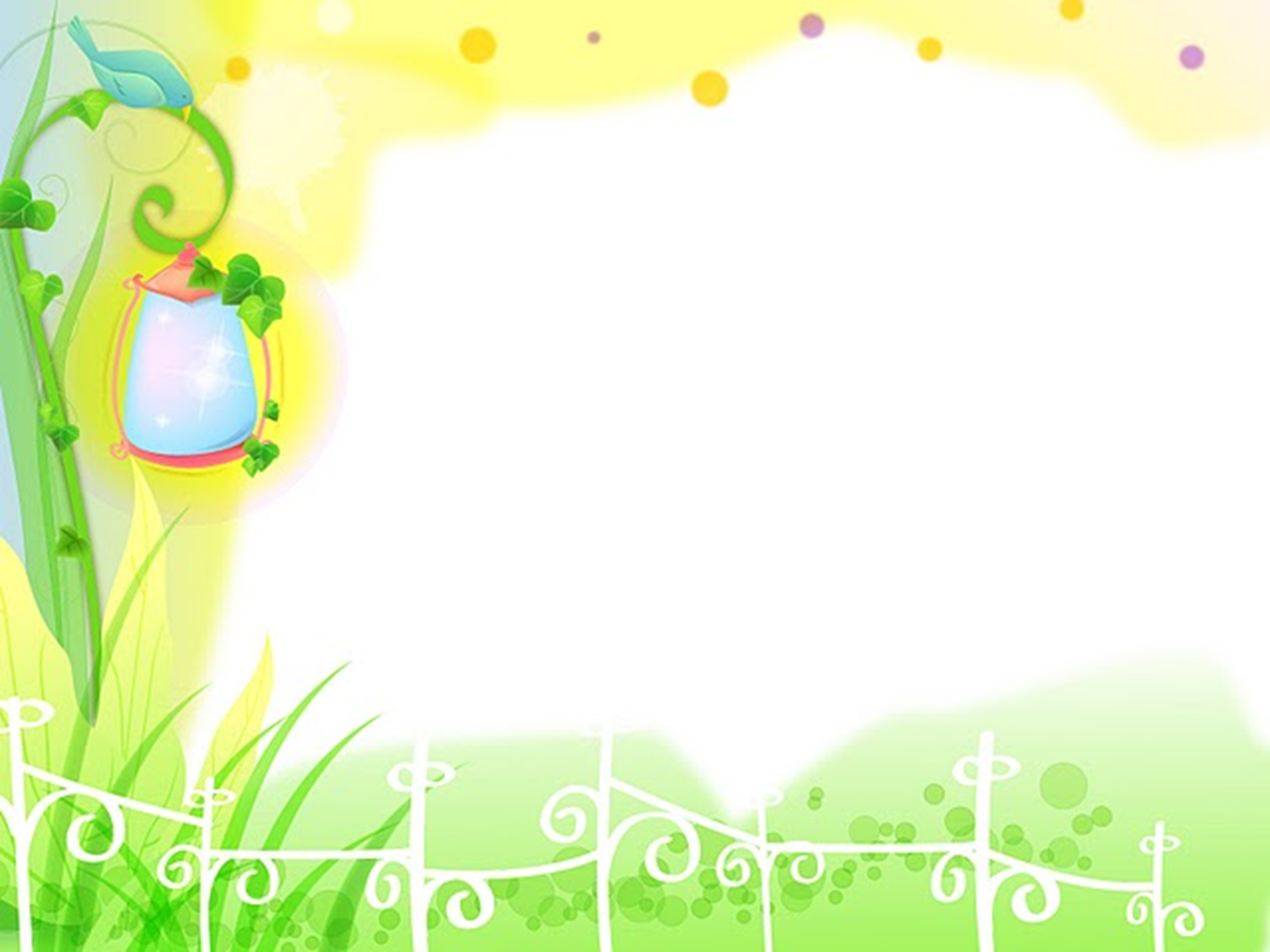 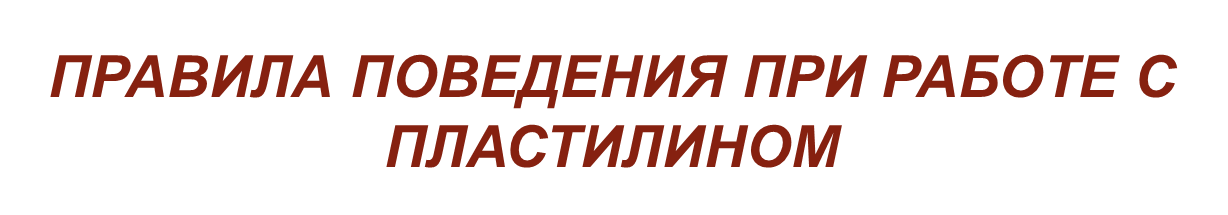 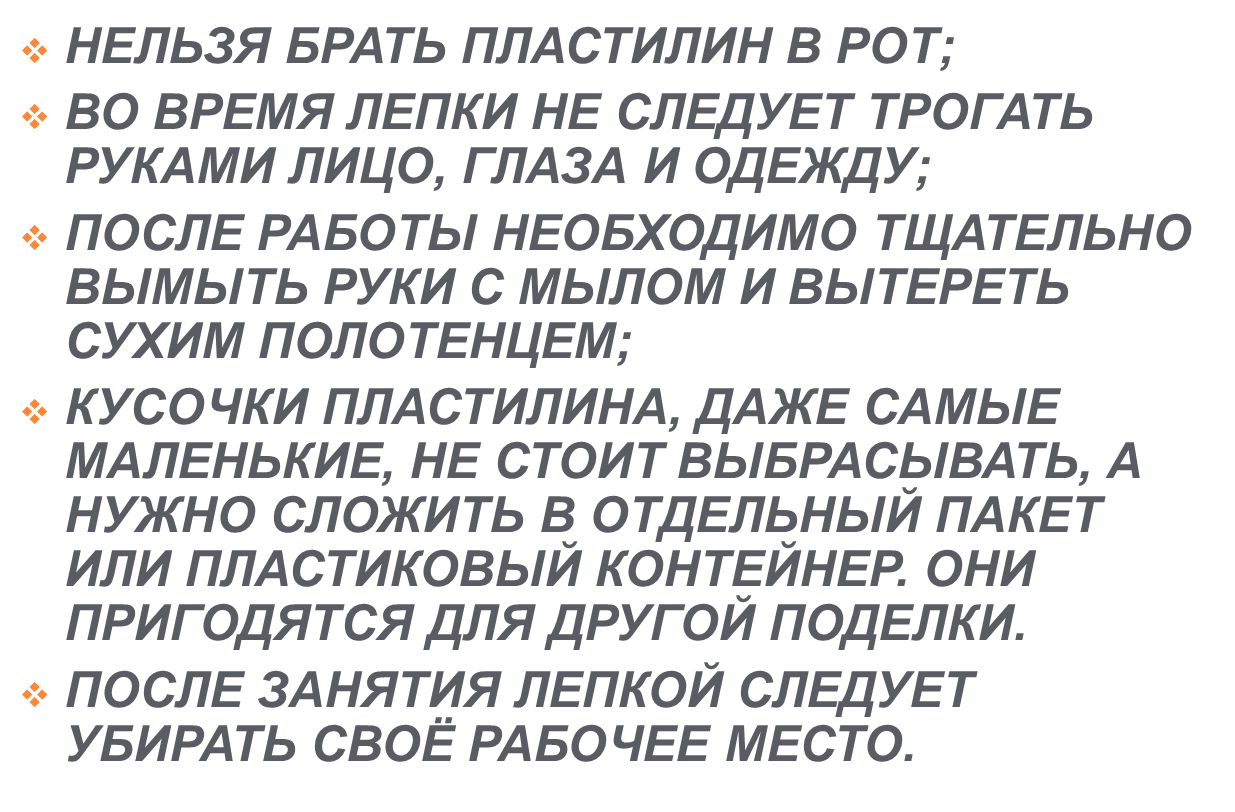 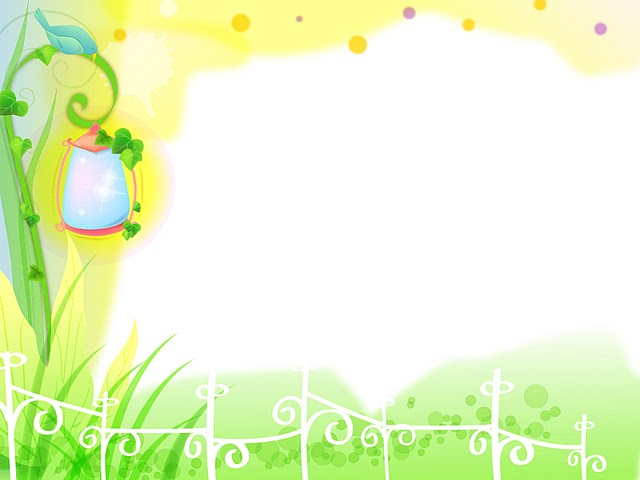 Техники и приемы рисования пластилином на картоне:1.Примазывание.2.Скатывание.3.Надавливание.4.Размазывание.5.Лепка из «колбасок».6.Лепка с использованием природных материалов.7.Рельефный рисунок с помощью стеки.8.Отпечатки.9.Трафаретное рисование.10.Процарапывание.11. Цветной пластилин, полученный резанием.12.Рисование пластилиновой стружкой.13. Аппликация на стекле..
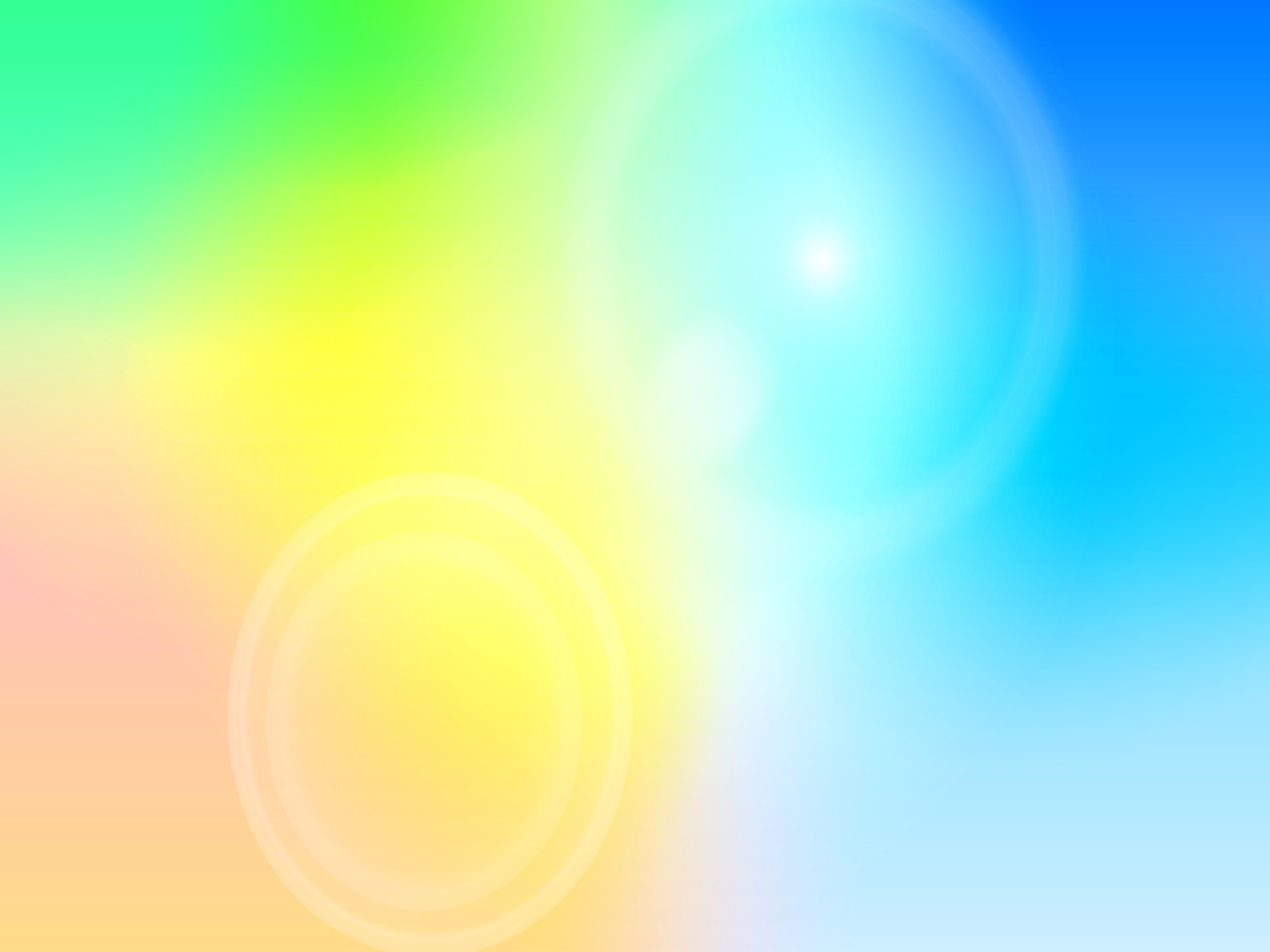 «Азбука лепки» - приём скатывания формы шара: играем с пластилином в «Волшебный колобок»
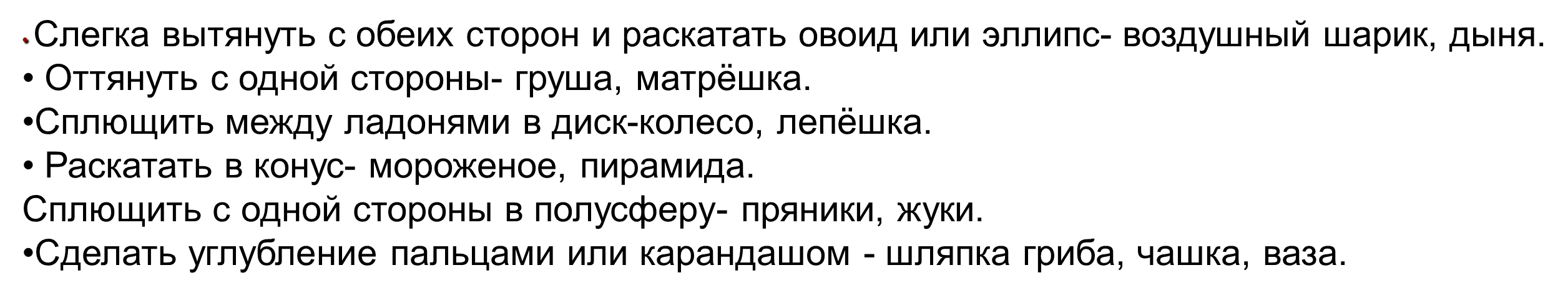 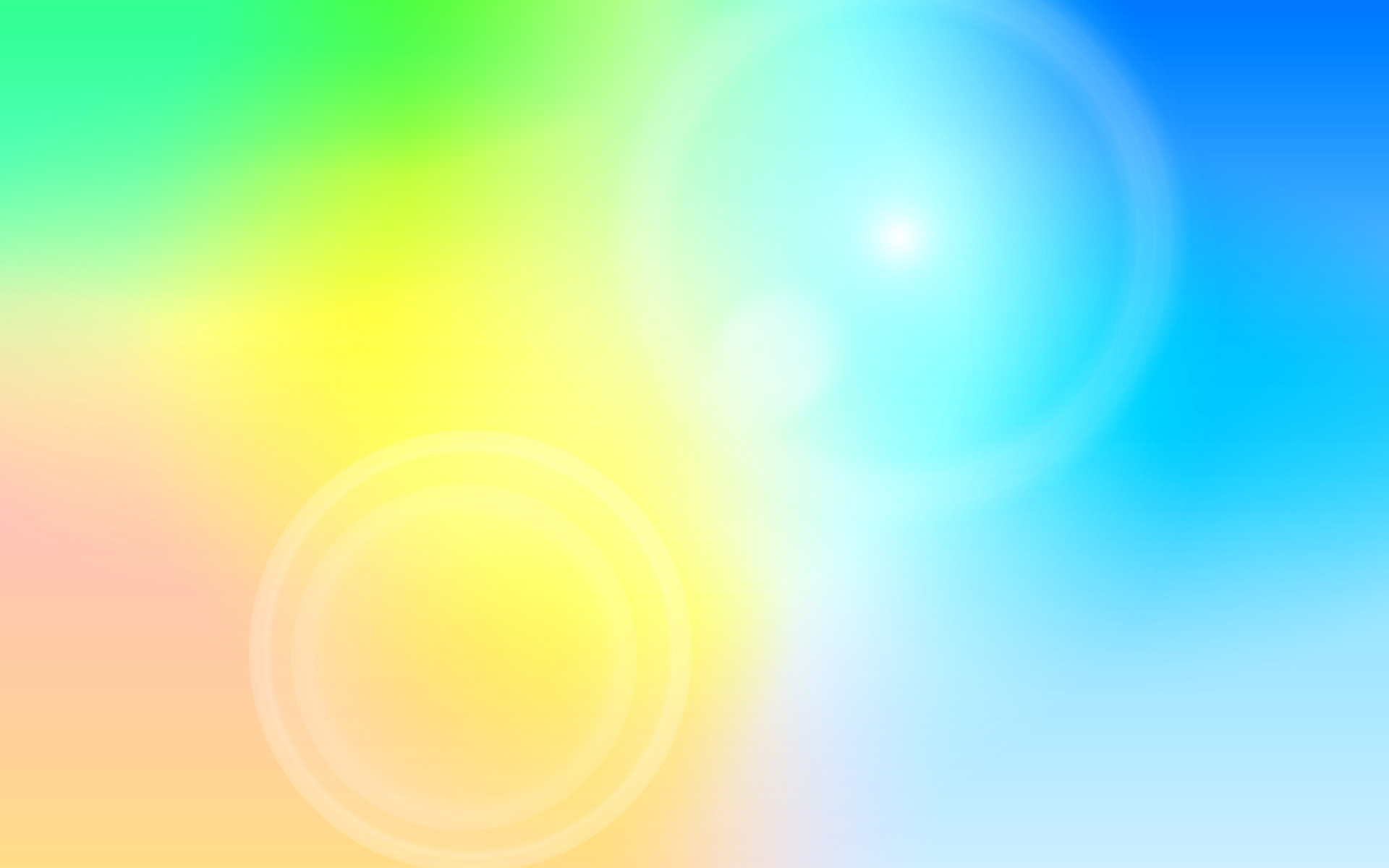 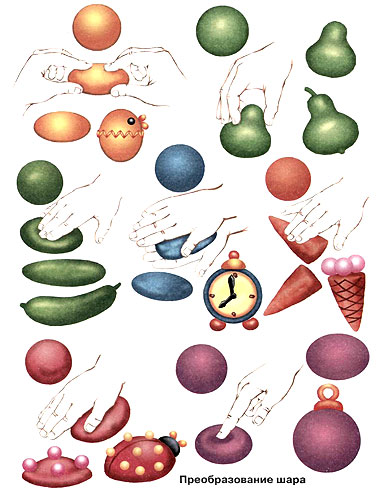 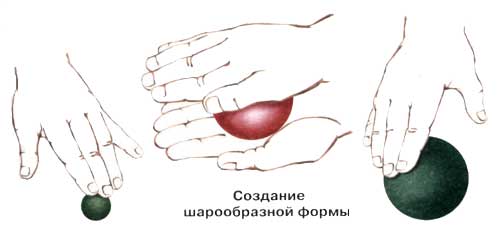 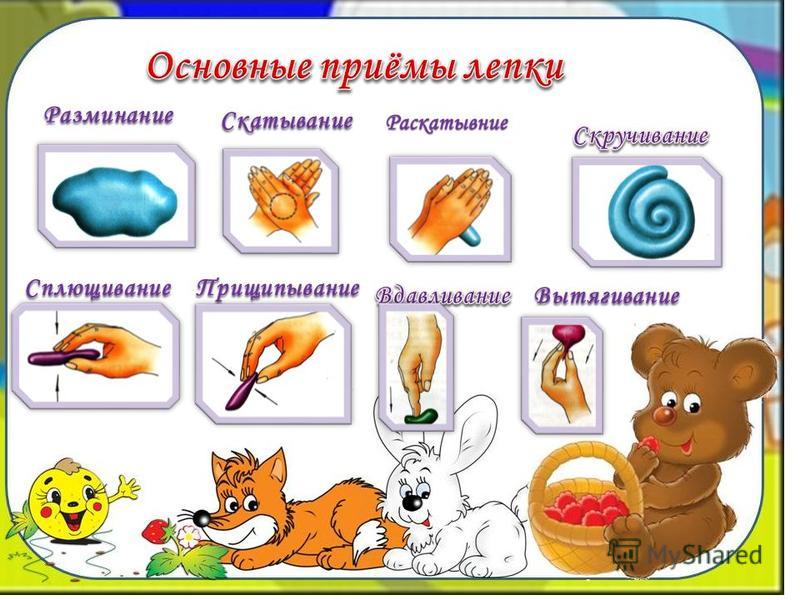 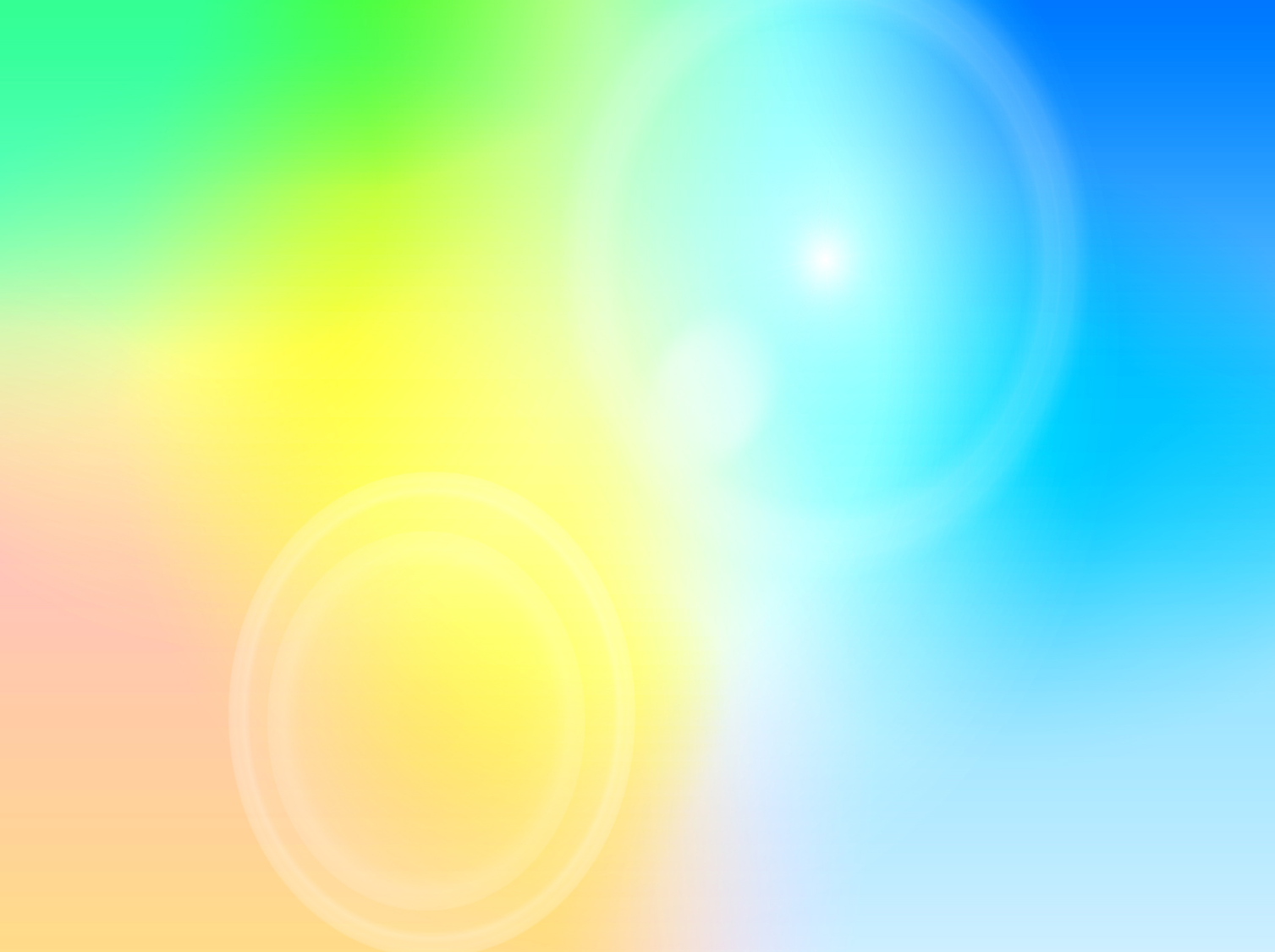 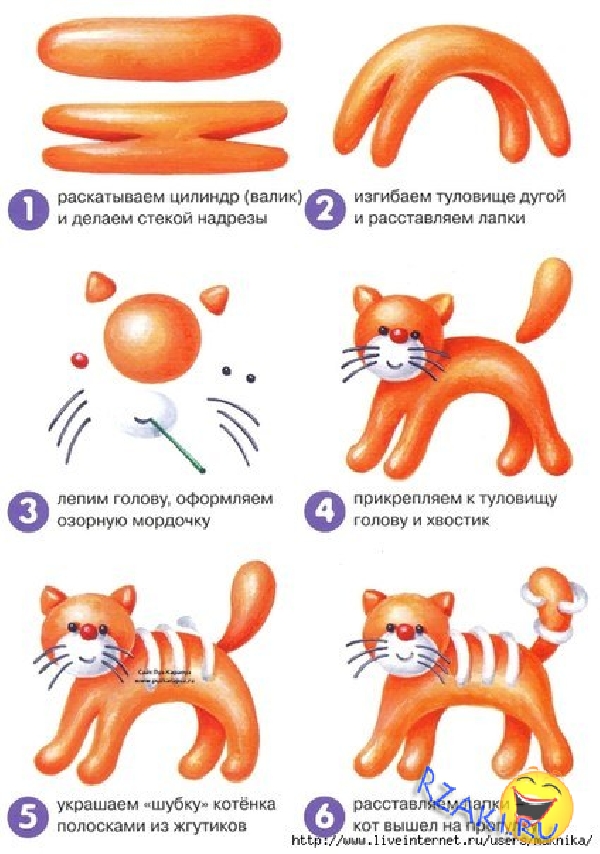 КОМБИНИРОВАННЫЙ СПОСОБ  ЛЕПКИ
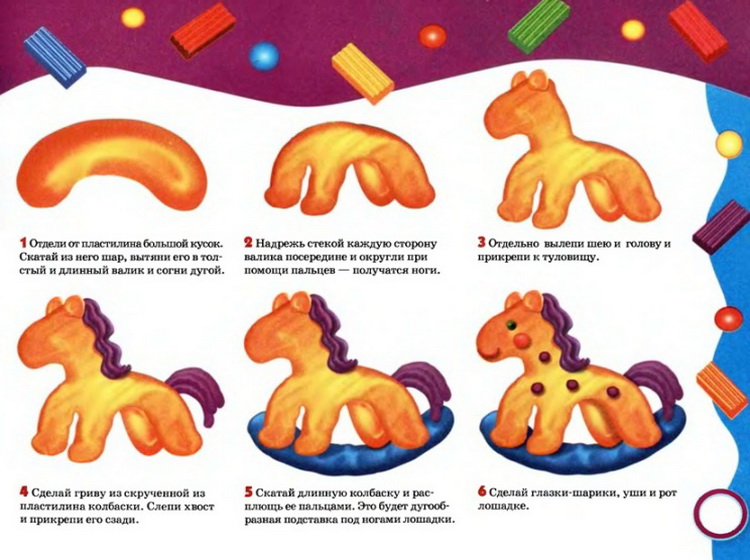 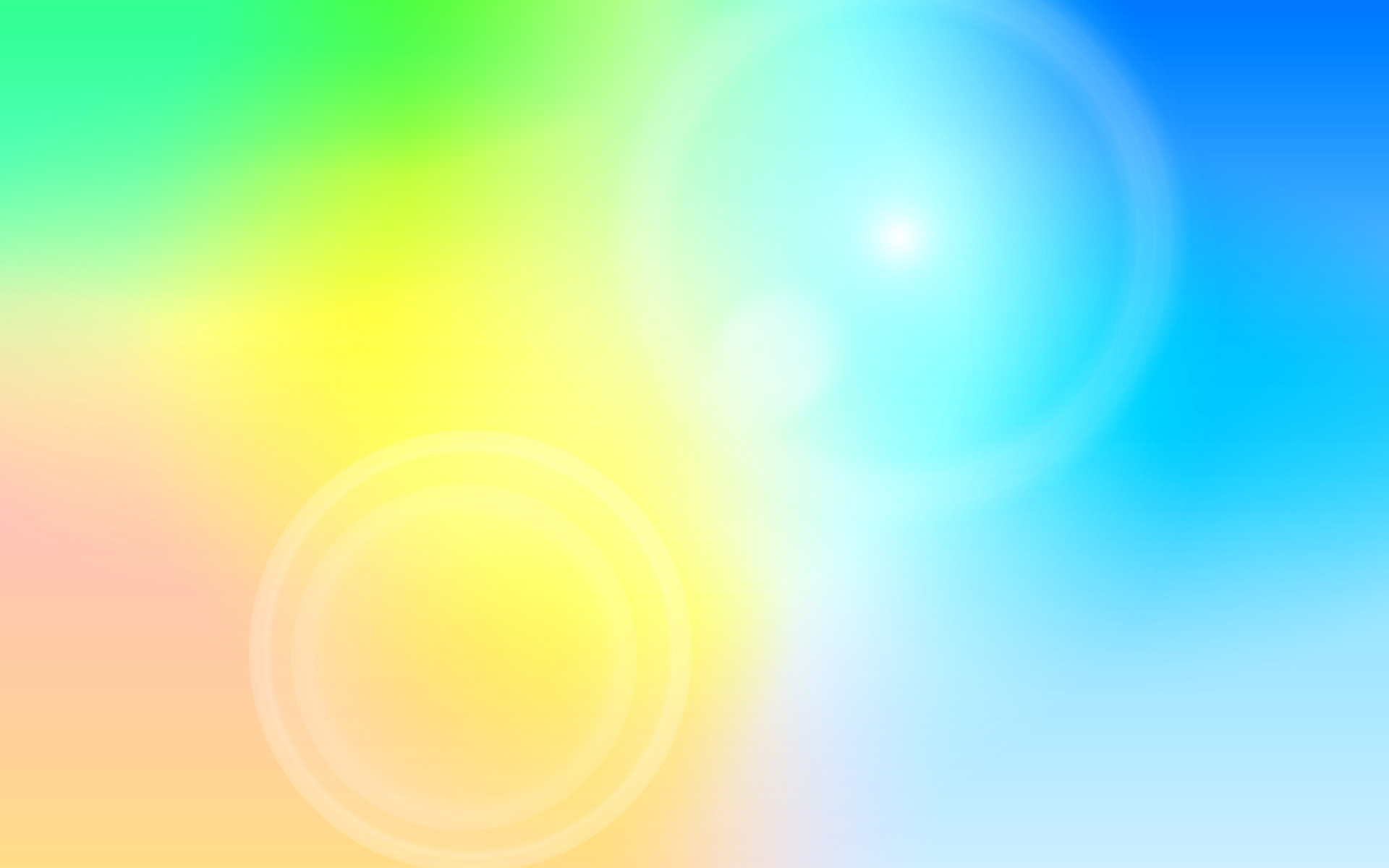 Примазывание
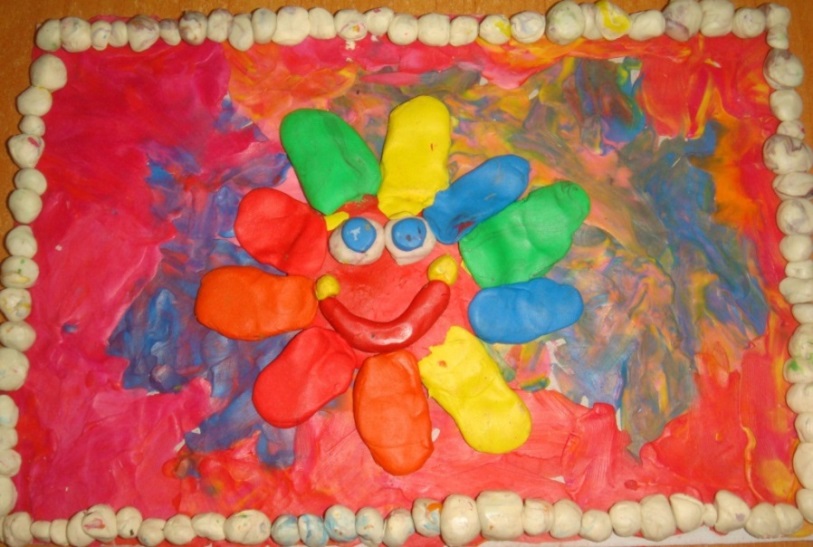 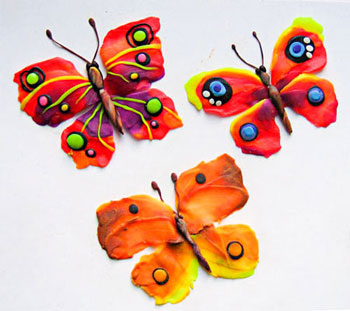 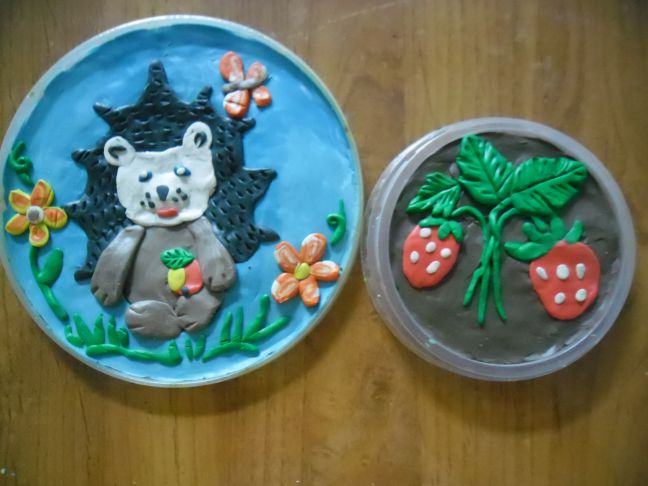 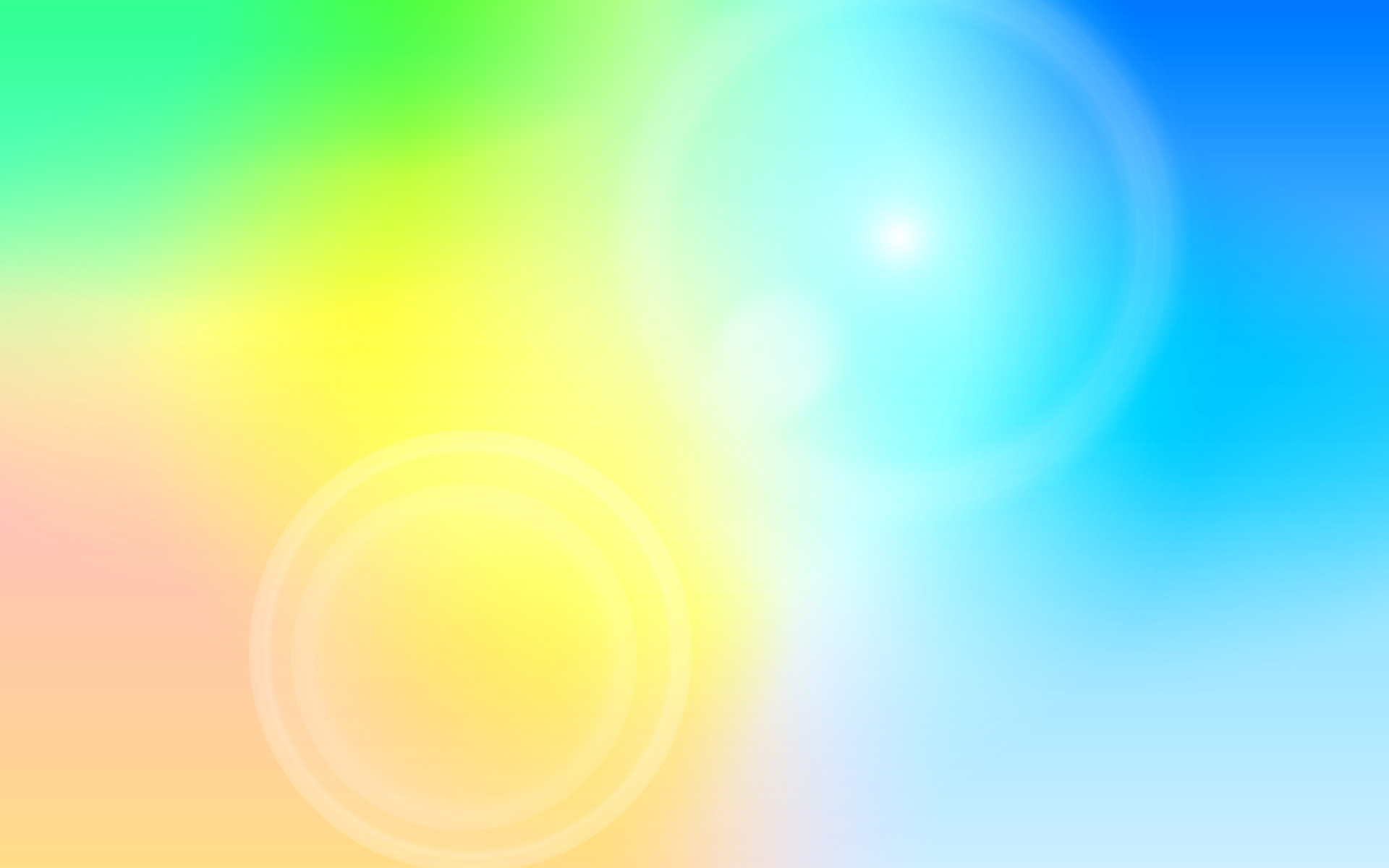 МОЗАИЧНАЯ ПЛАСТИЛИНОГРАФИЯ (ПЛАСТИЛИНОВАЯ МОЗАИКА)  - ИЗОБРАЖЕНИЕ ЛЕПНОЙ КАРТИНЫ НА ГОРИЗОНТАЛЬНОЙ ПОВЕРХНОСТИ С ПОМОЩЬЮ ШАРИКОВ ИЗ ПЛАСТИЛИНА.
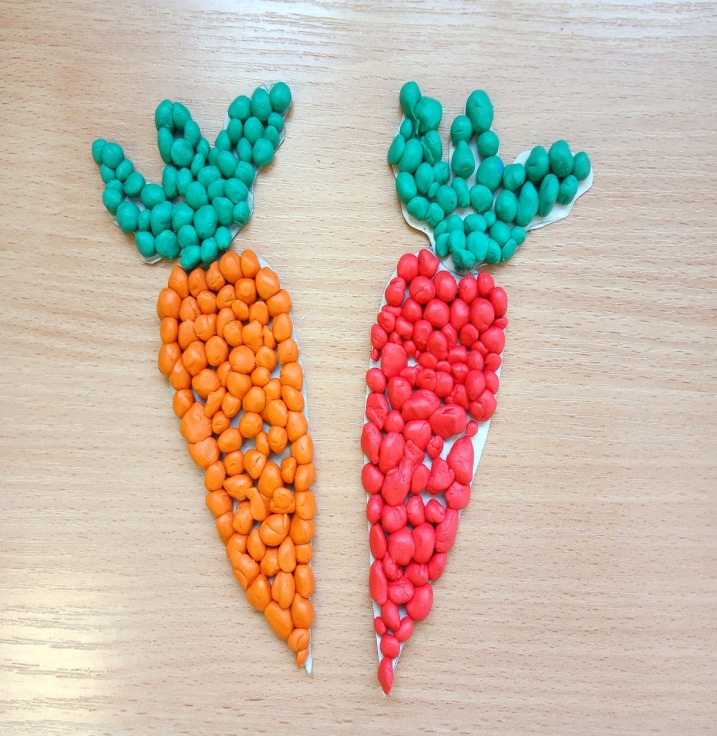 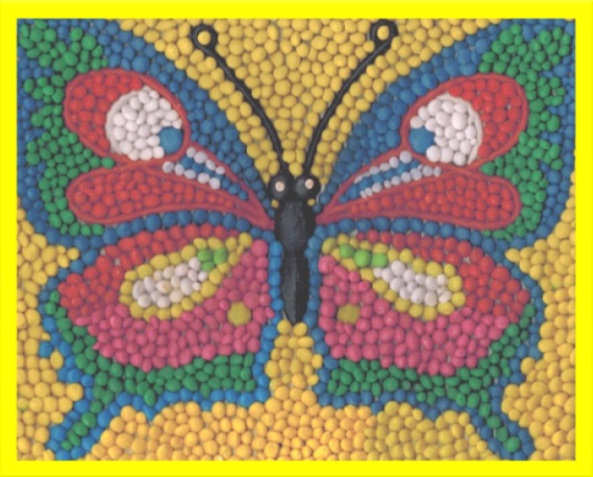 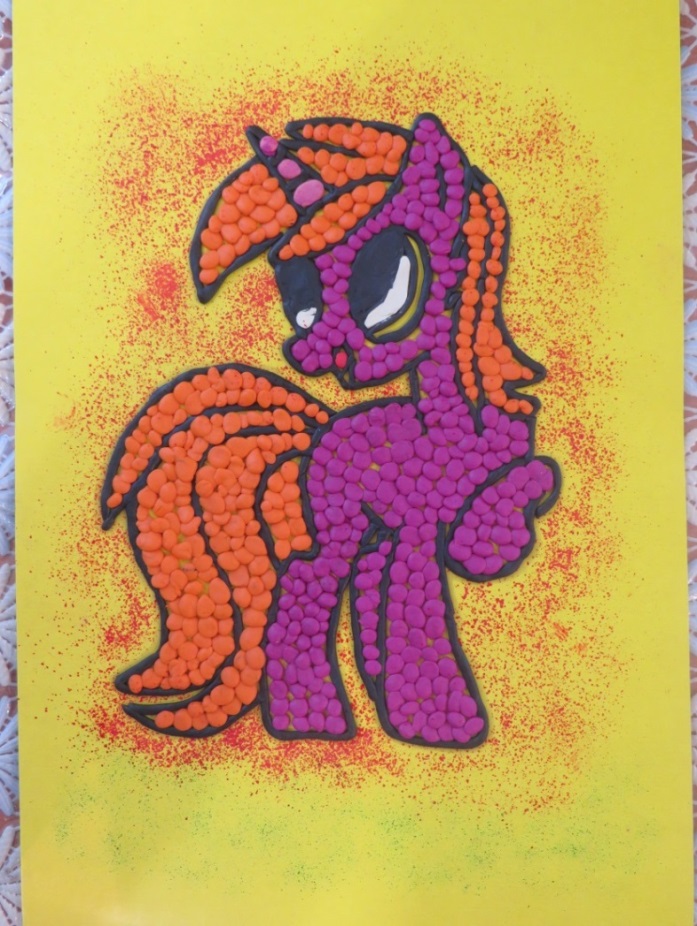 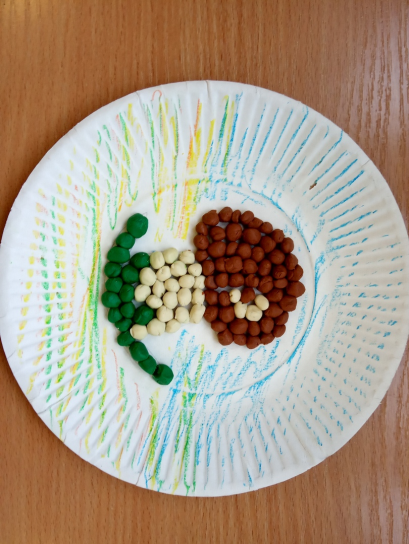 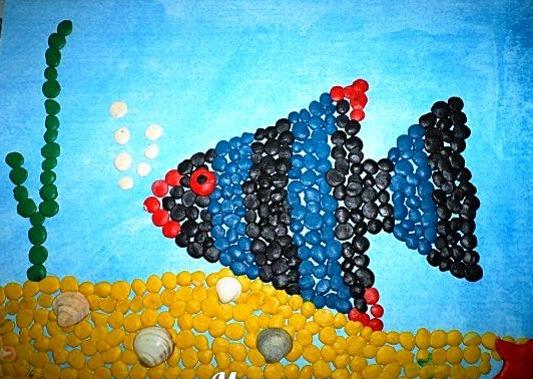 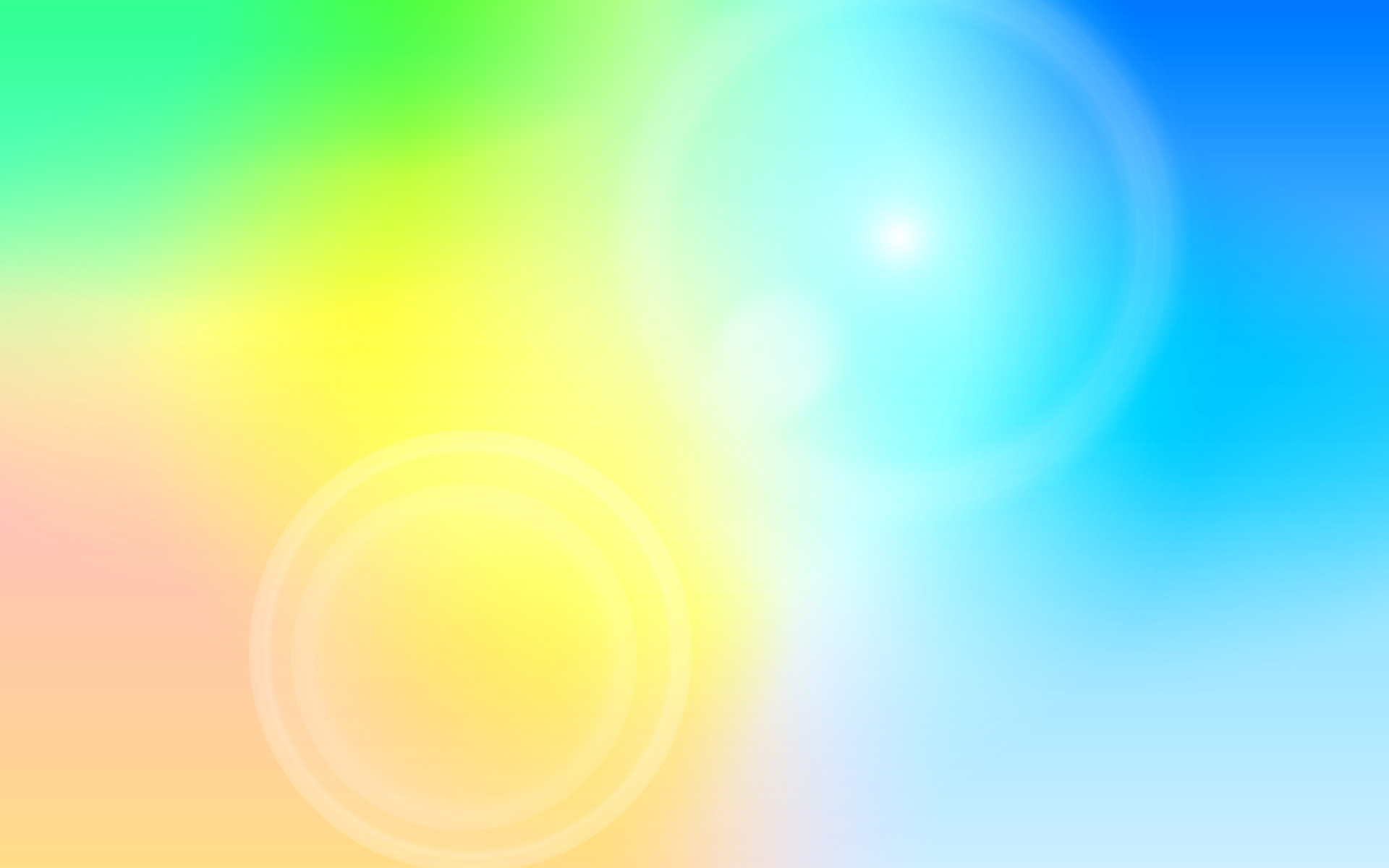 Надавливание
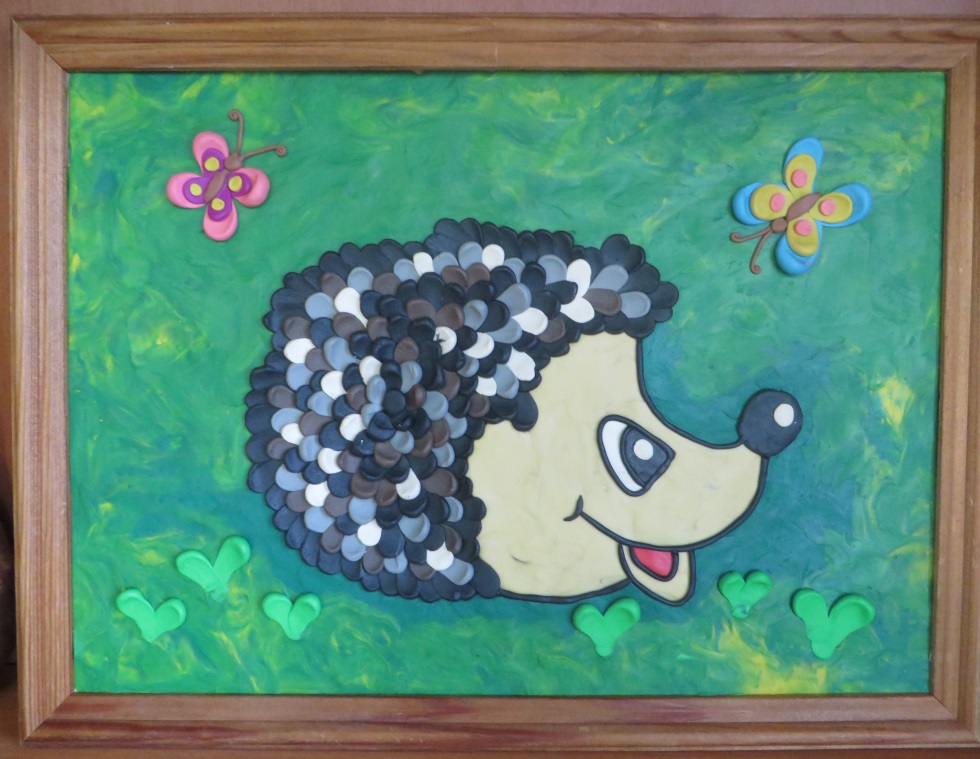 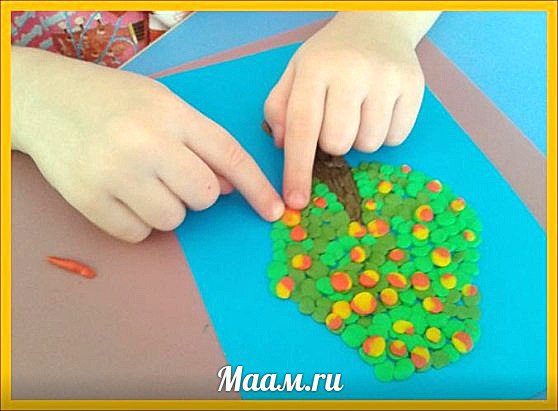 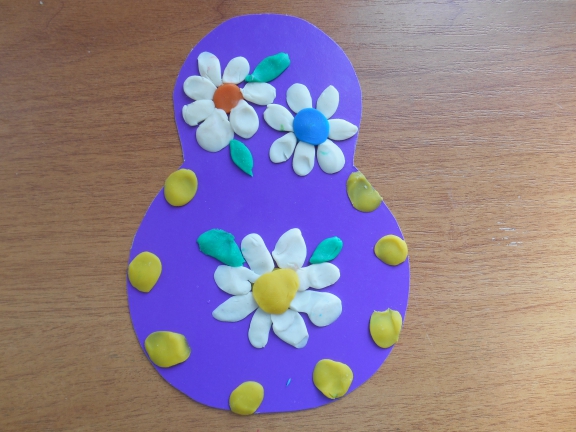 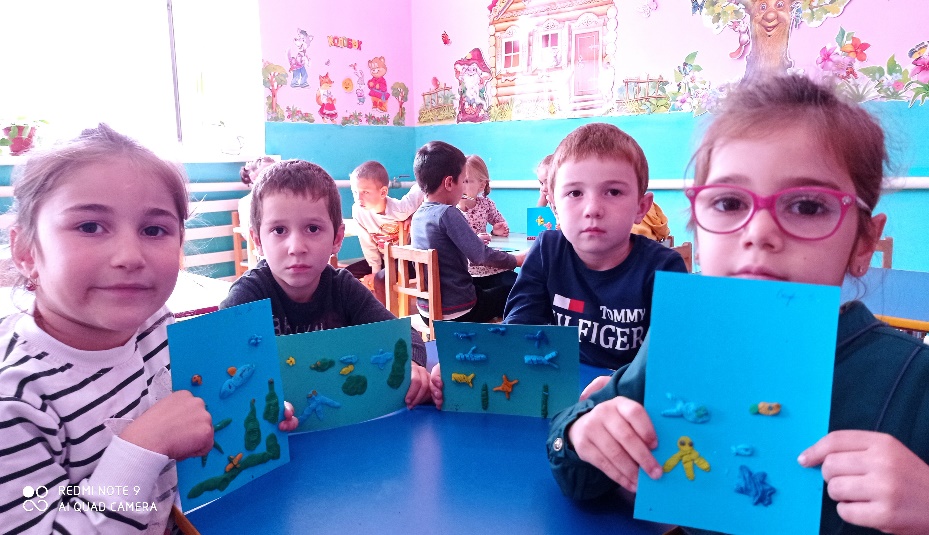 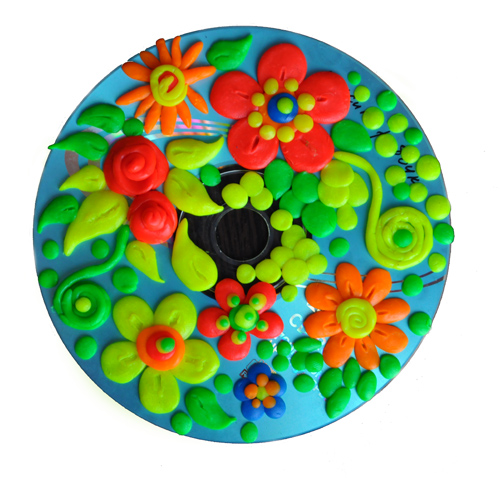 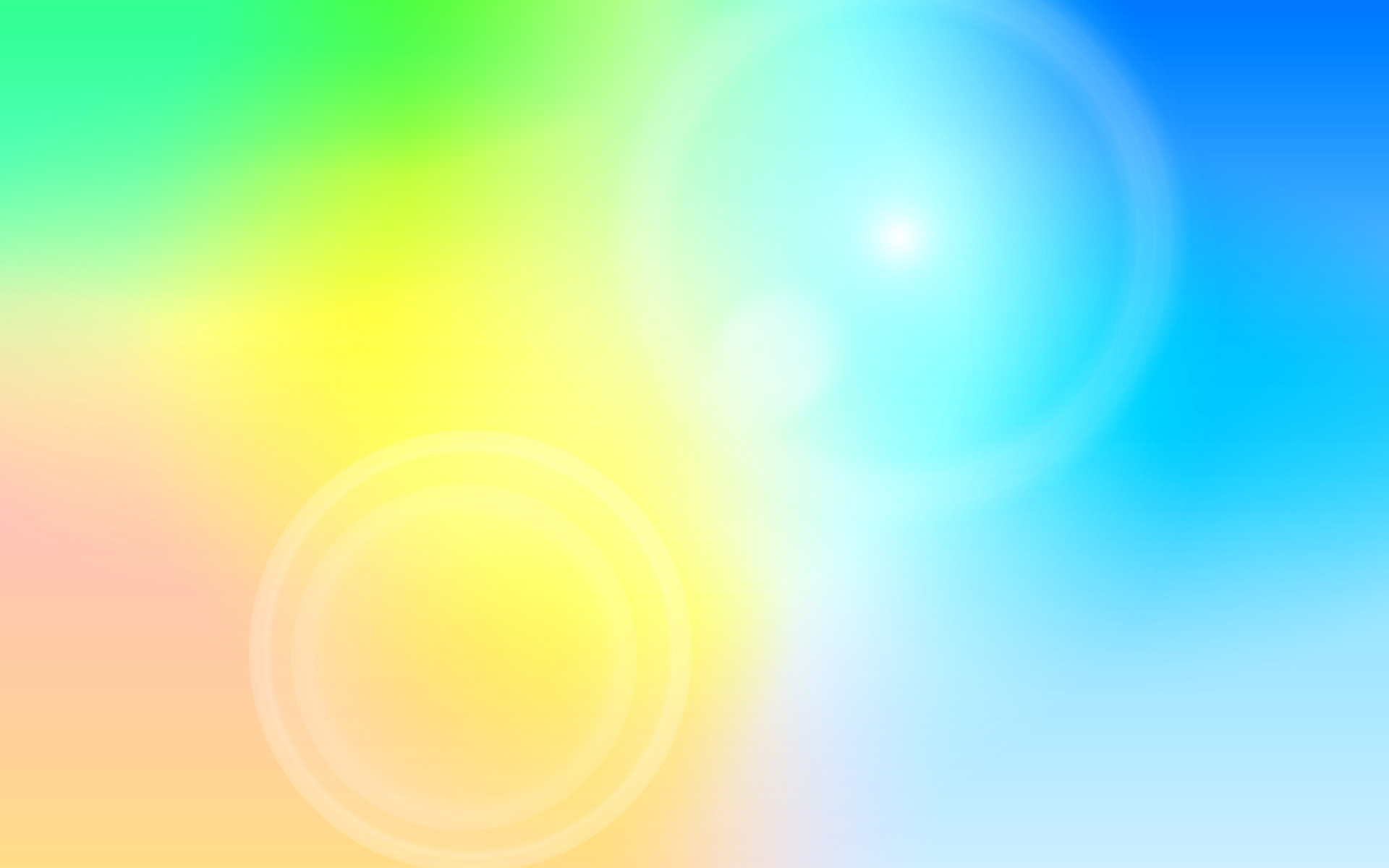 Размазывание
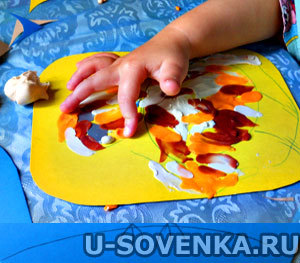 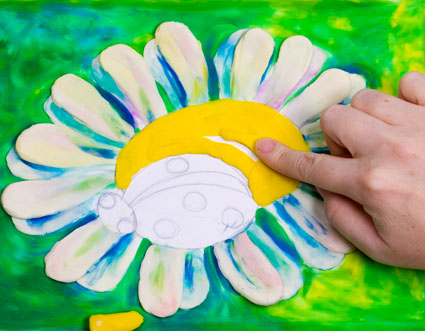 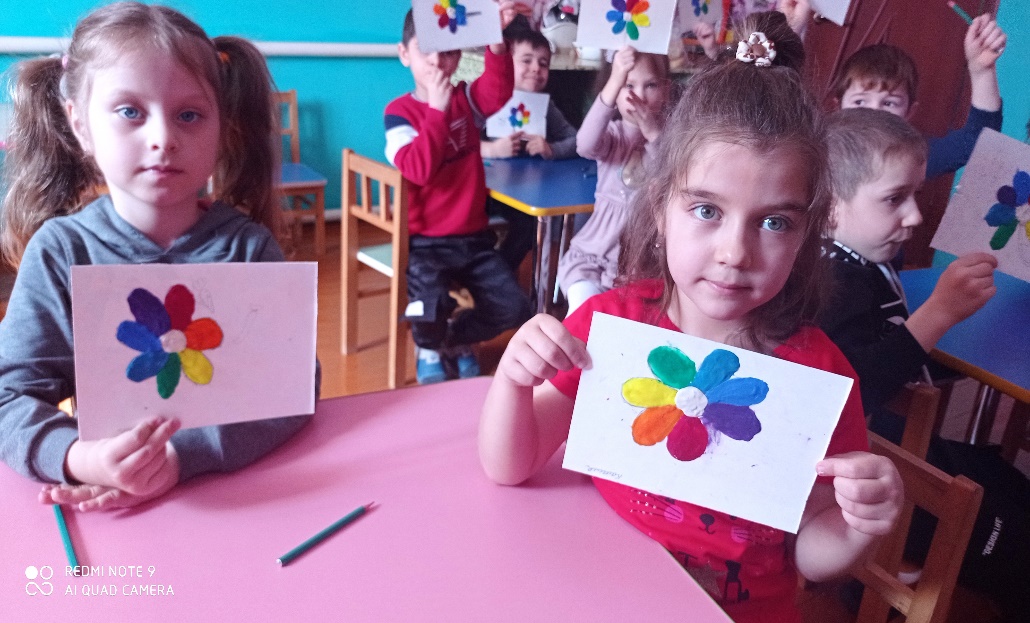 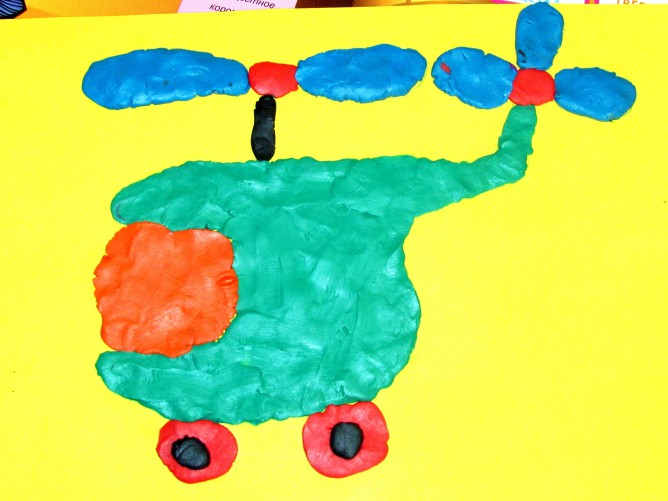 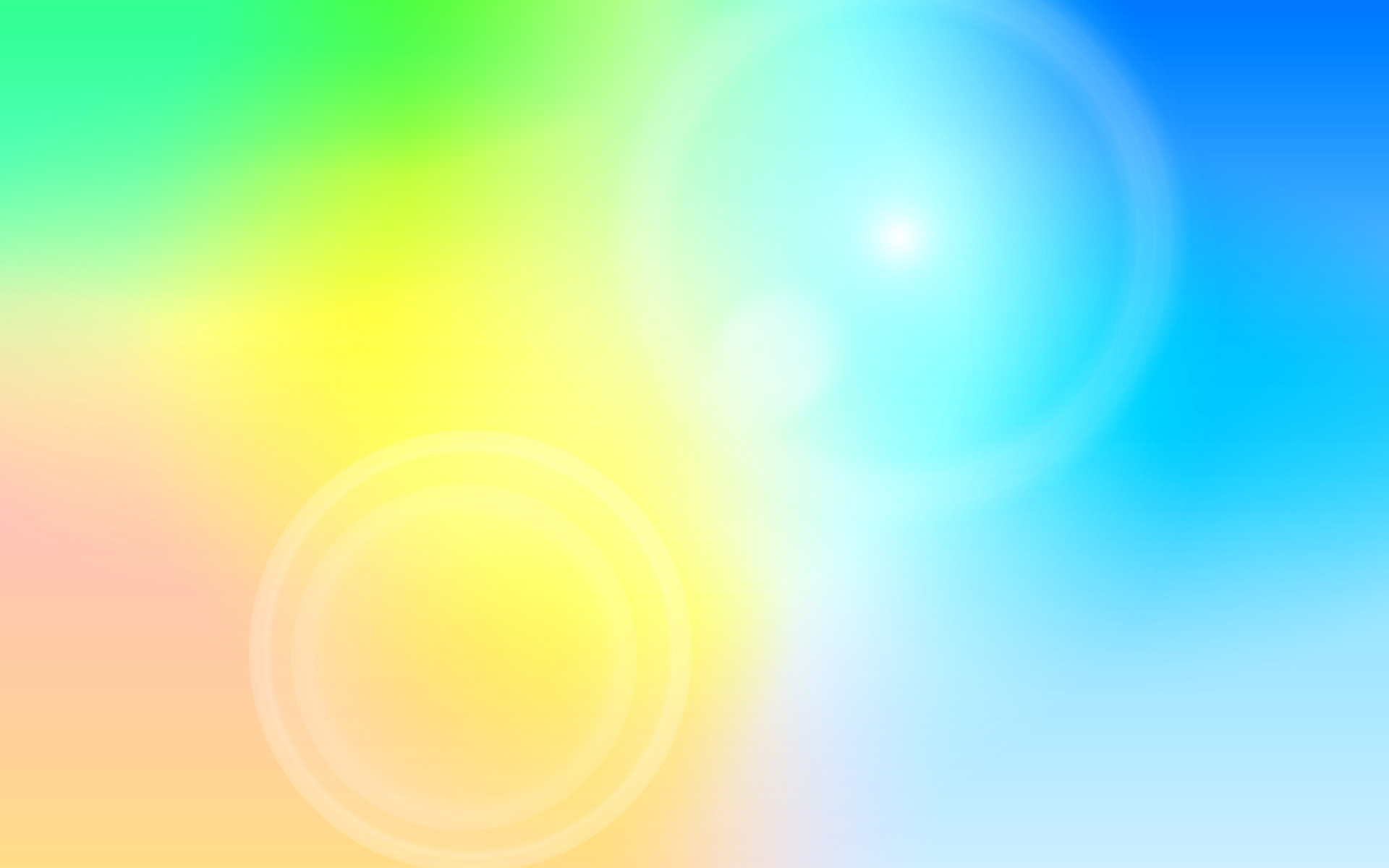 Лепка из колбасок
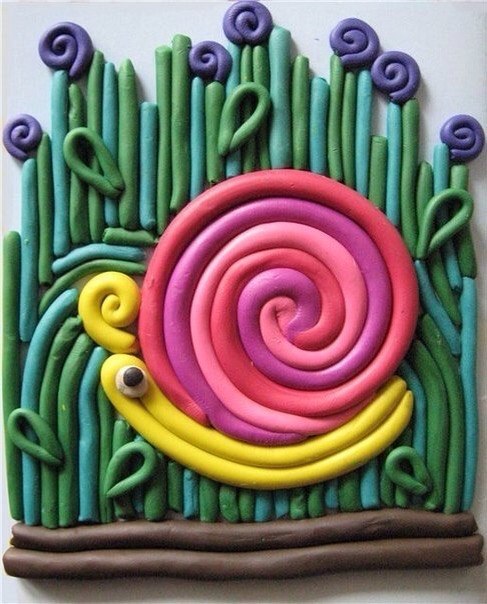 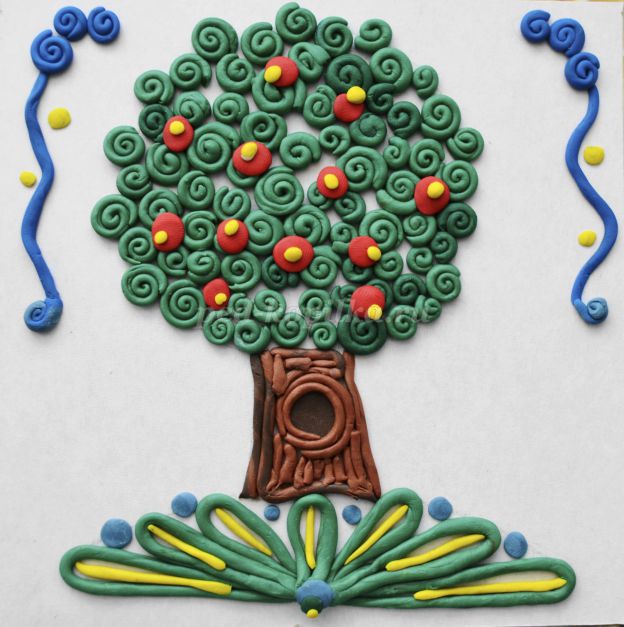 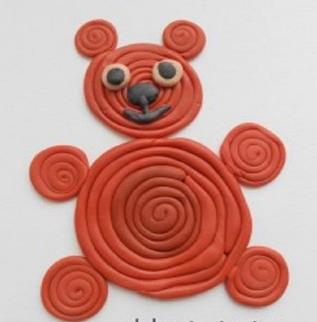 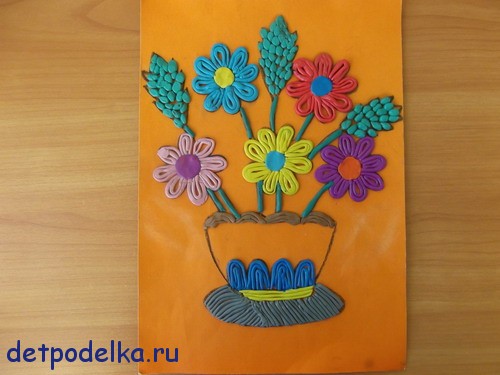 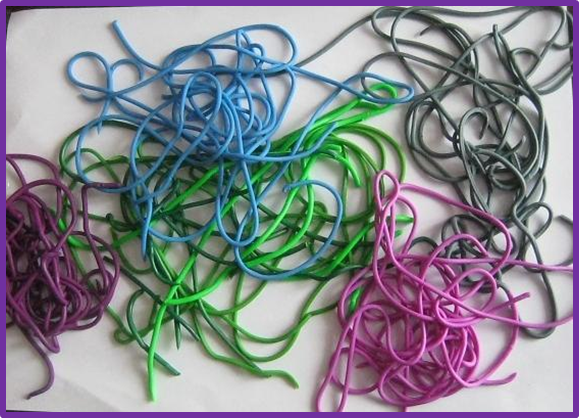 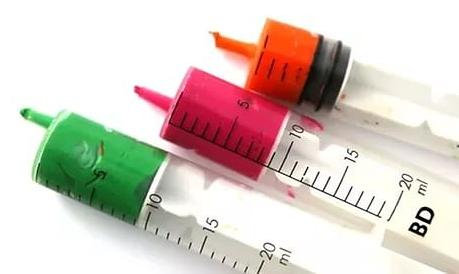 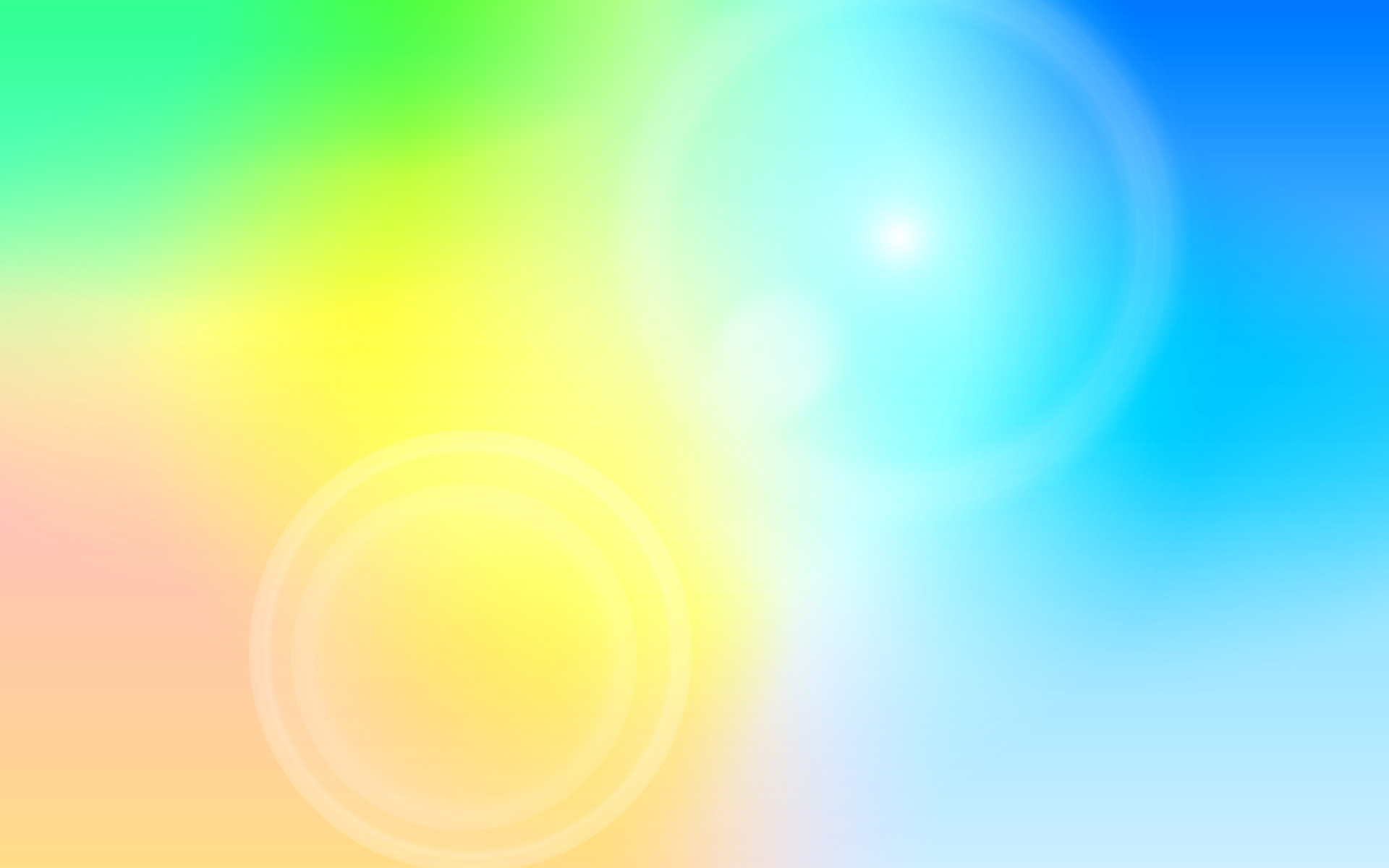 Лепка с использованием природного  материала
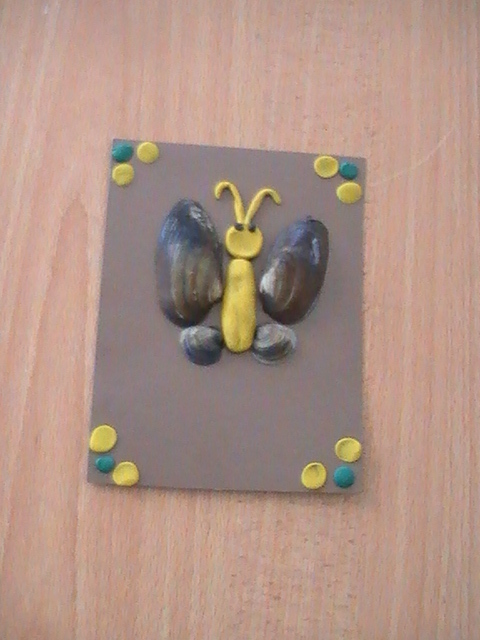 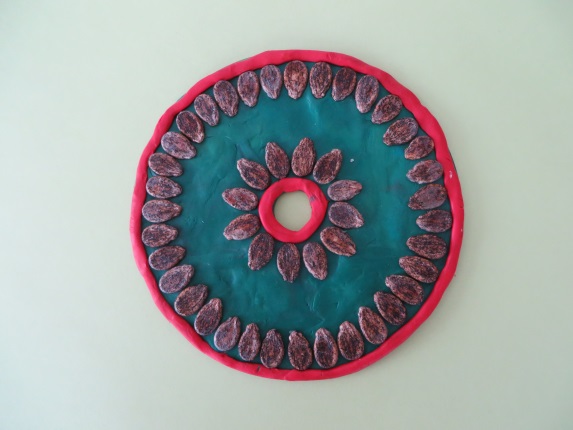 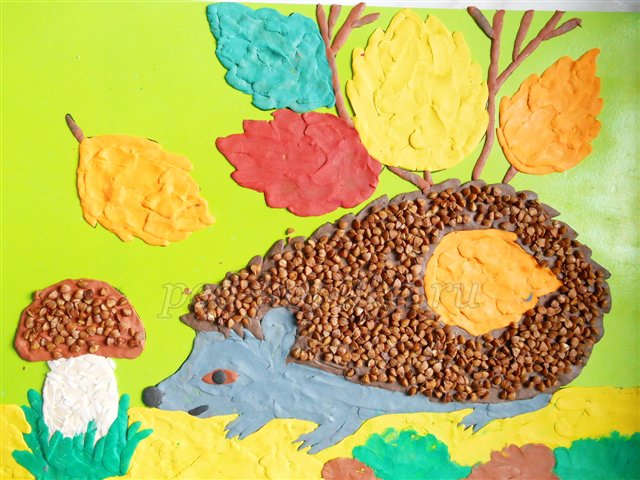 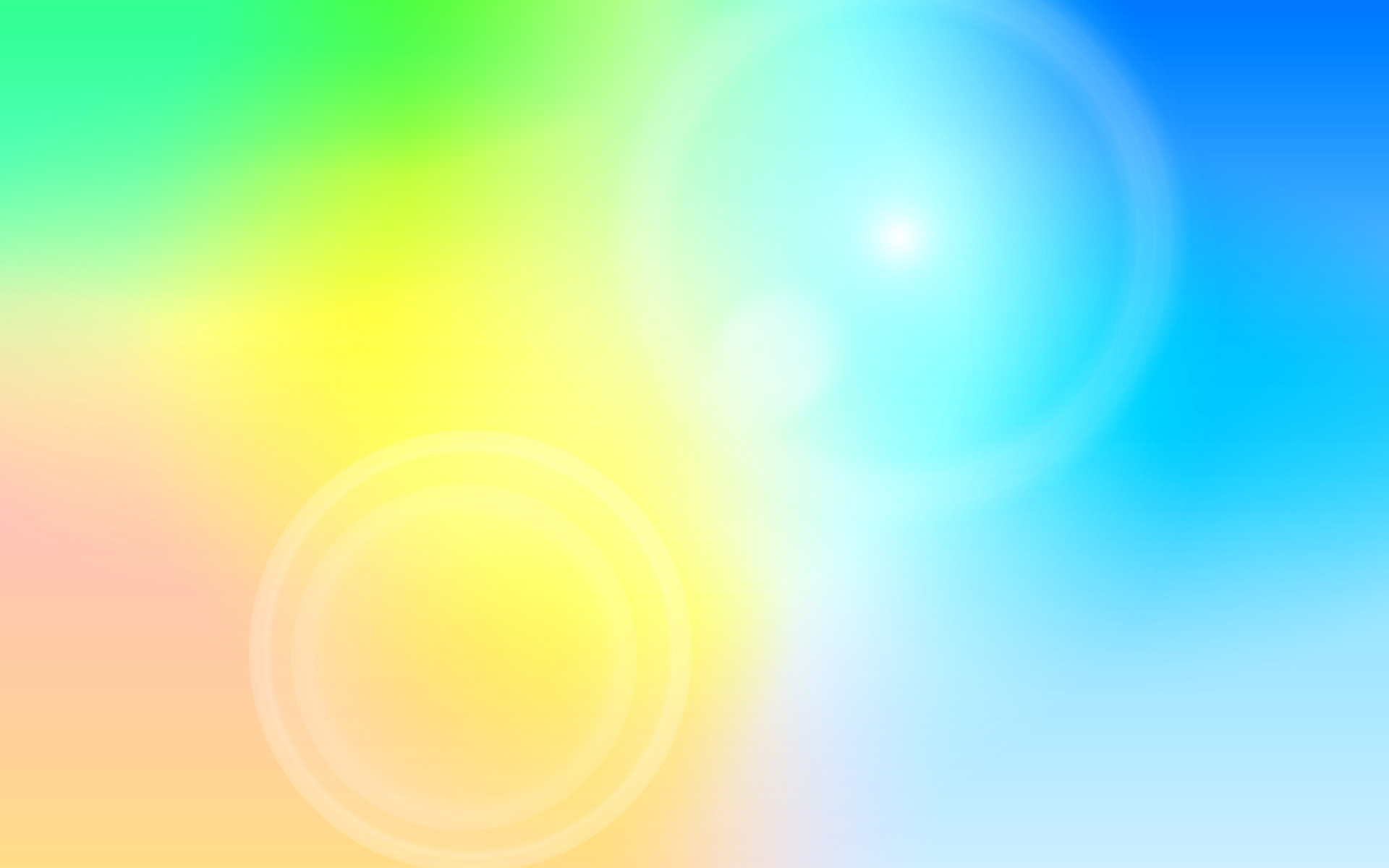 Отпечатки и рельефный рисунок стекой
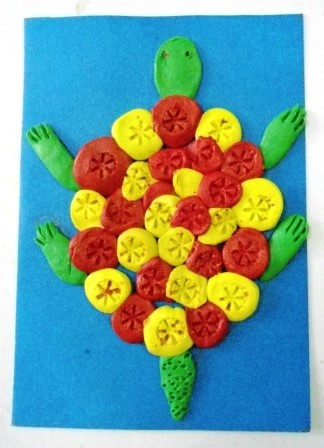 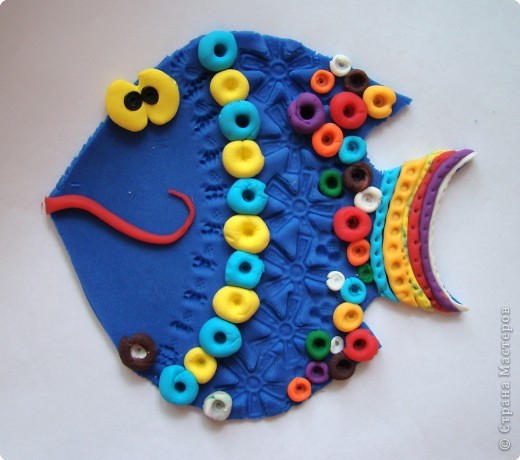 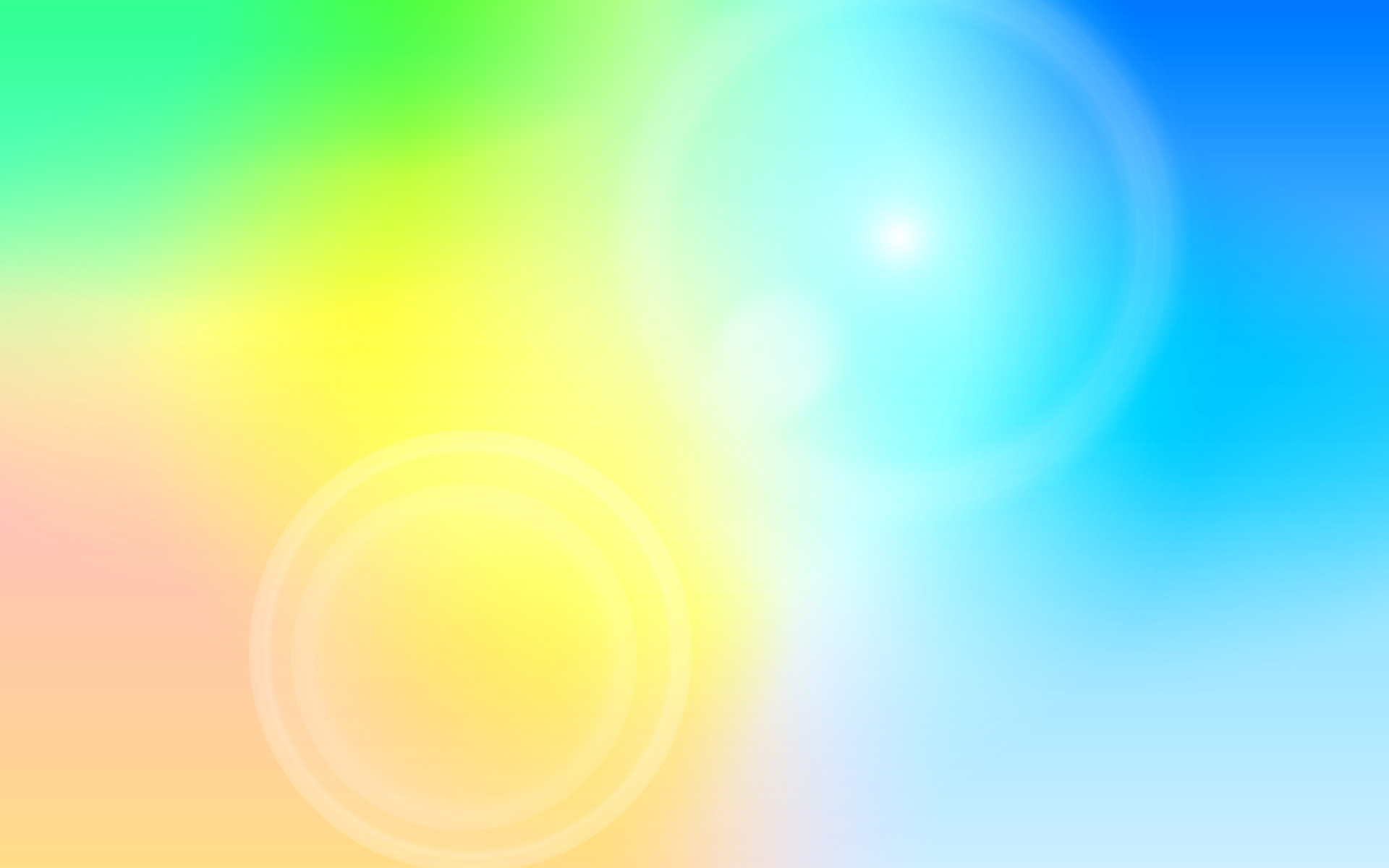 Трафаретное рисование
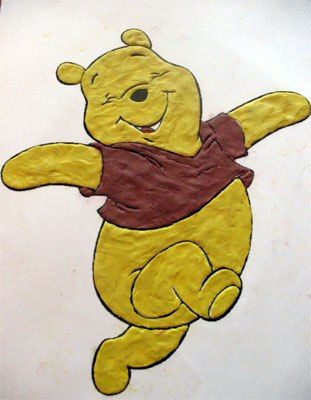 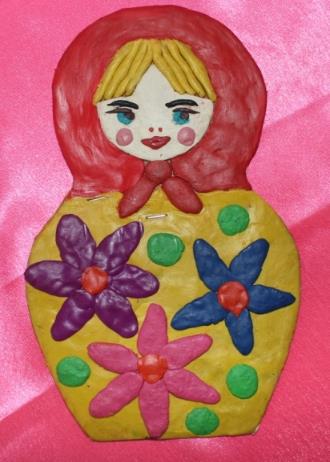 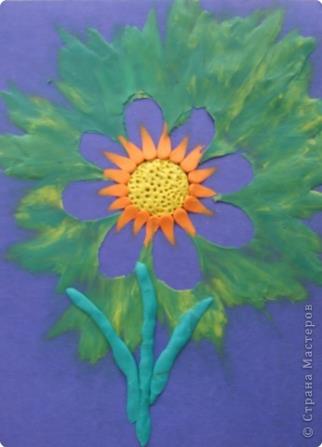 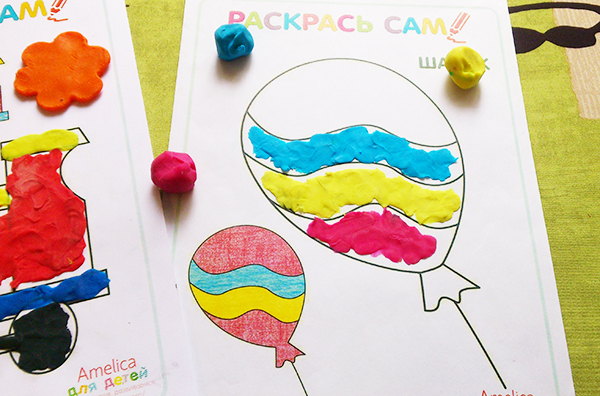 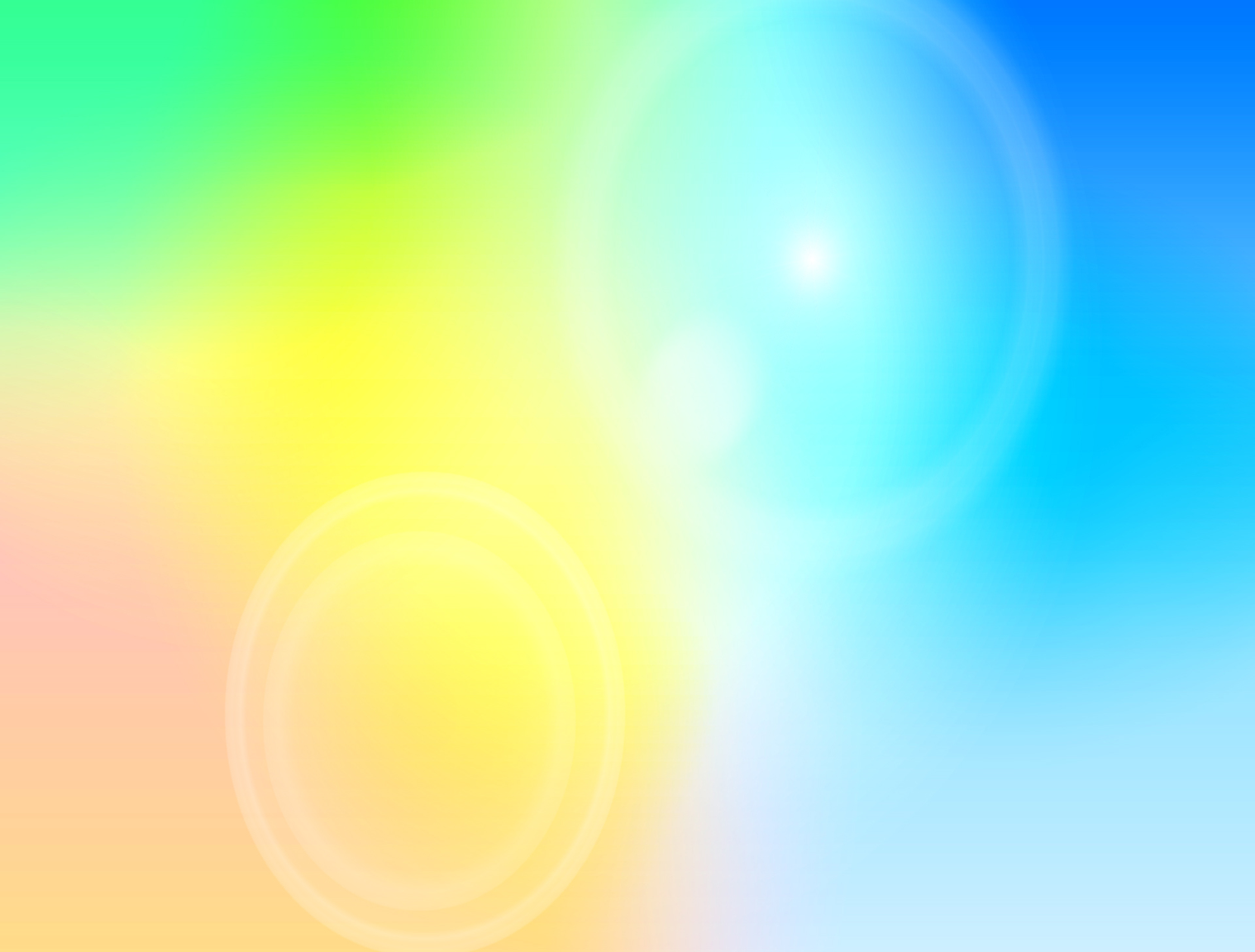 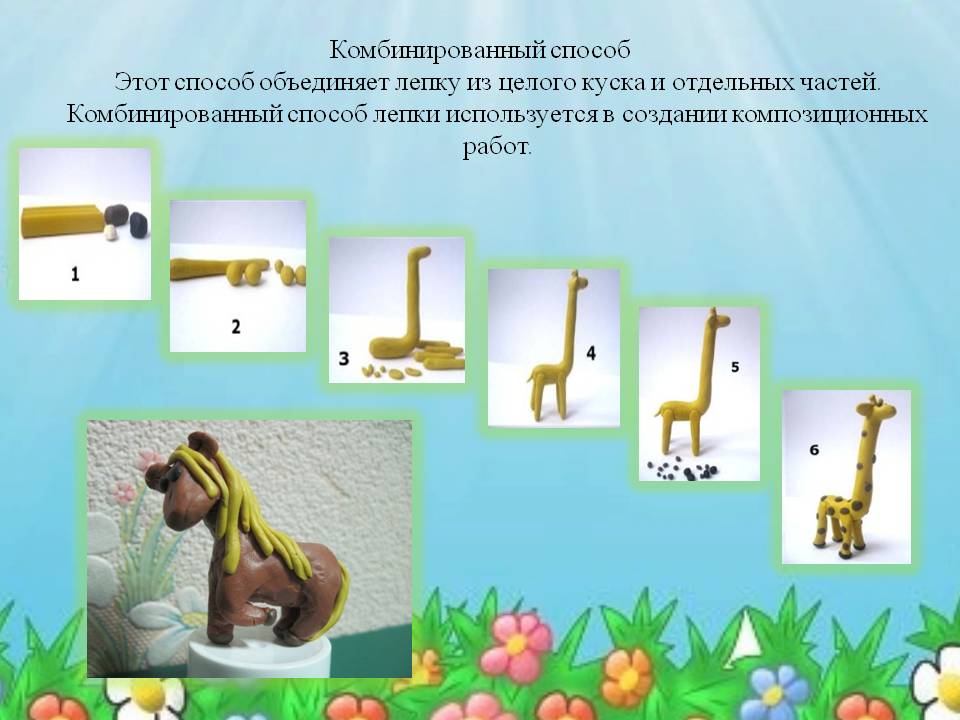 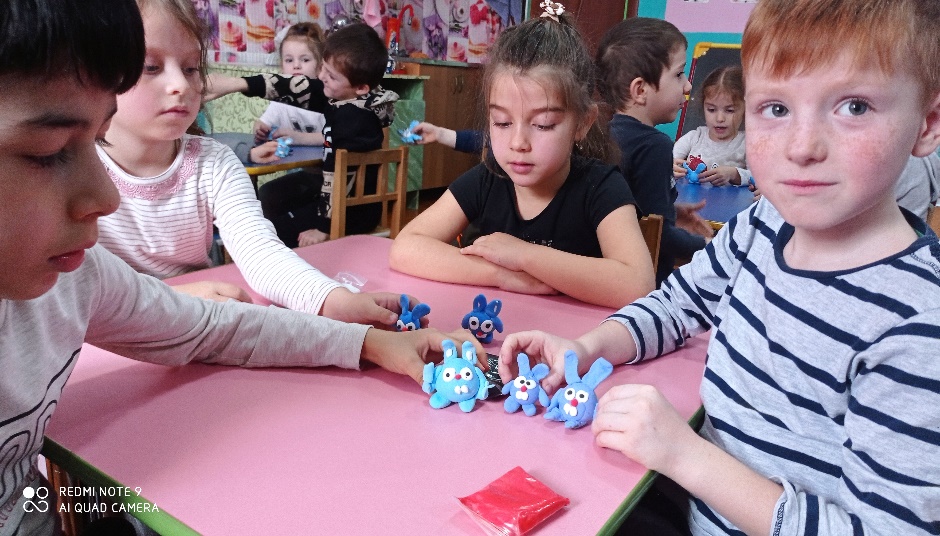 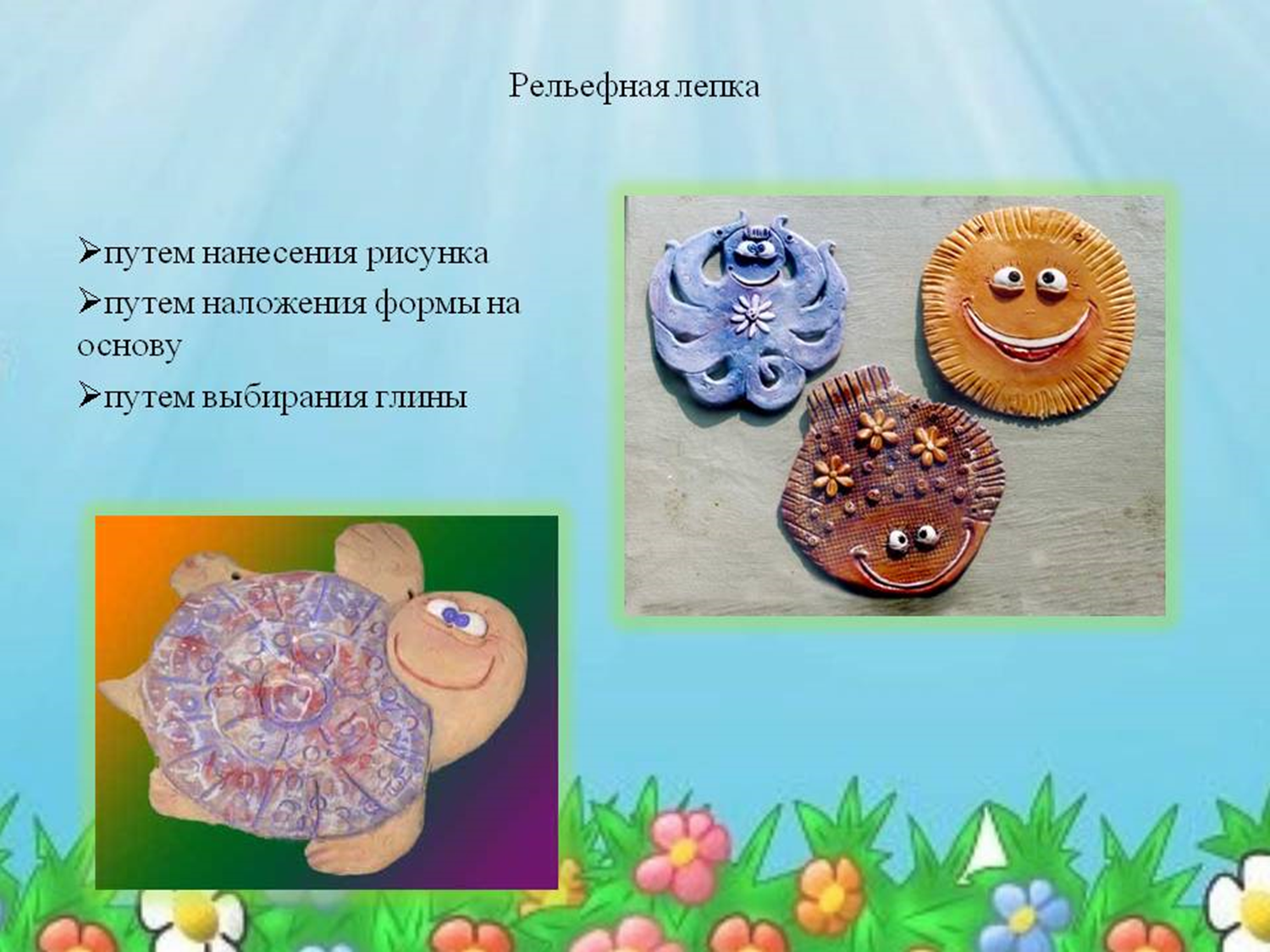 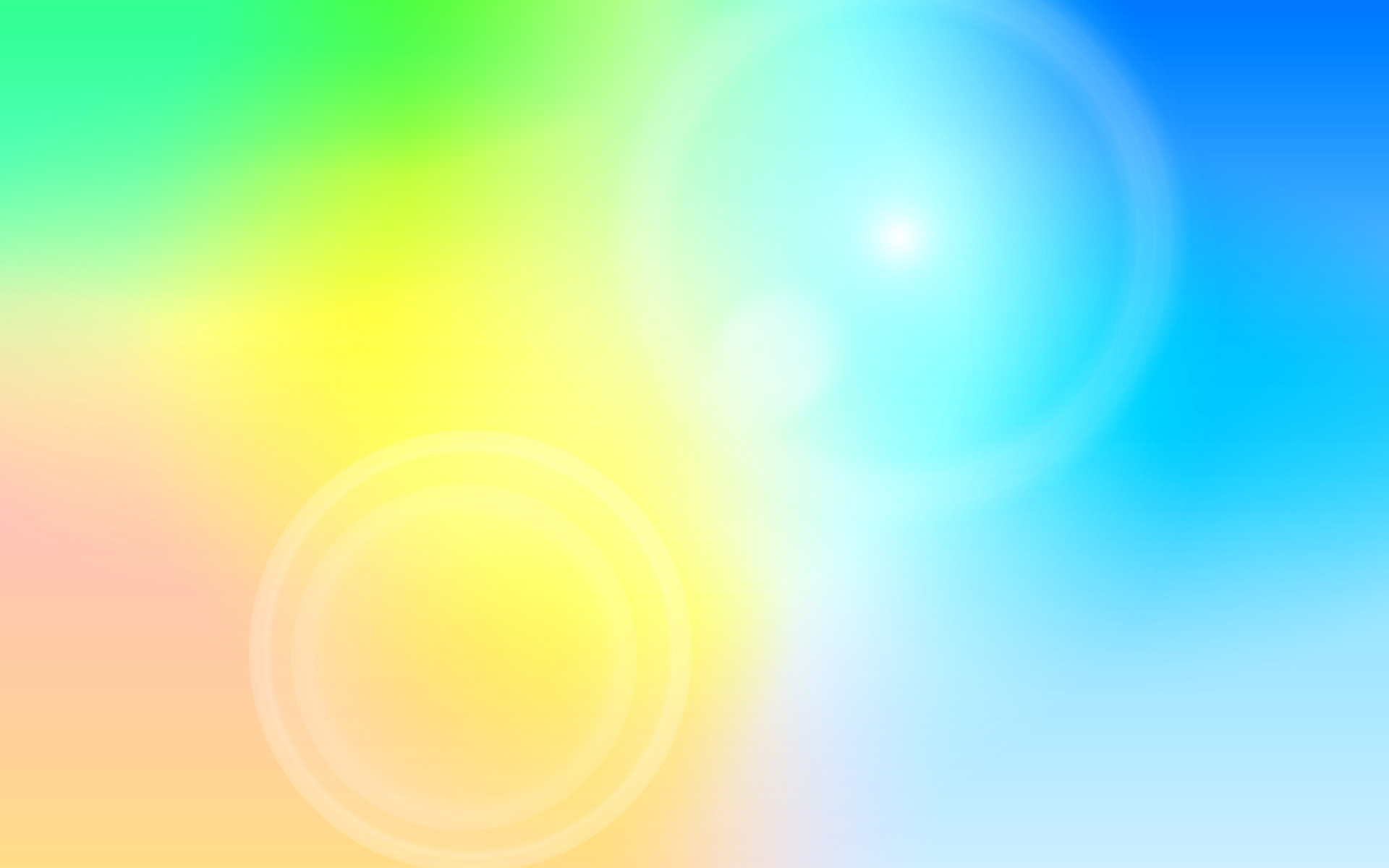 Примазывание с процарапыванием
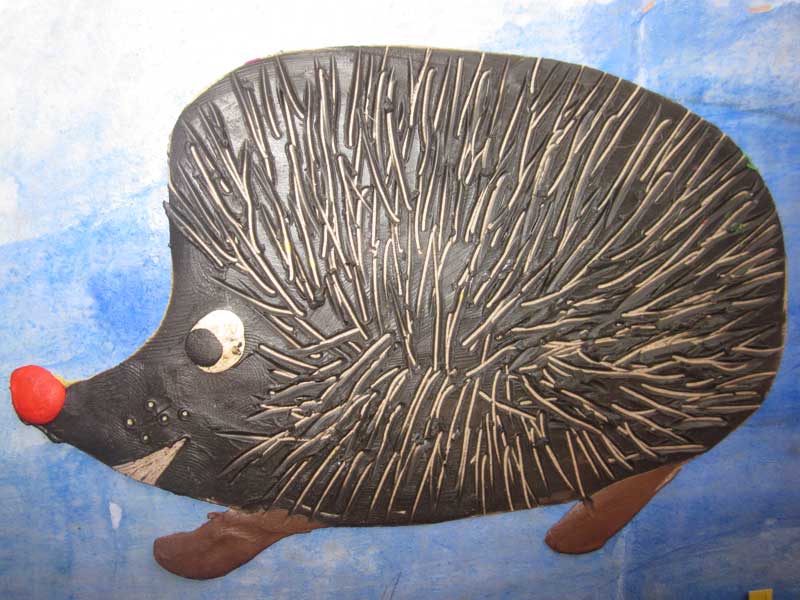 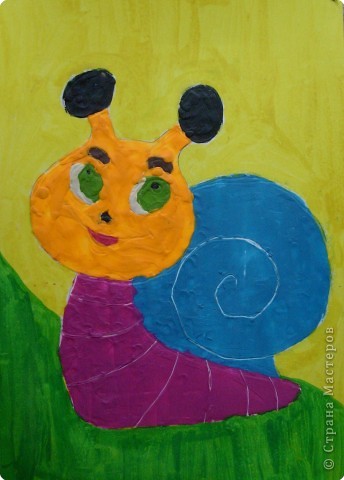 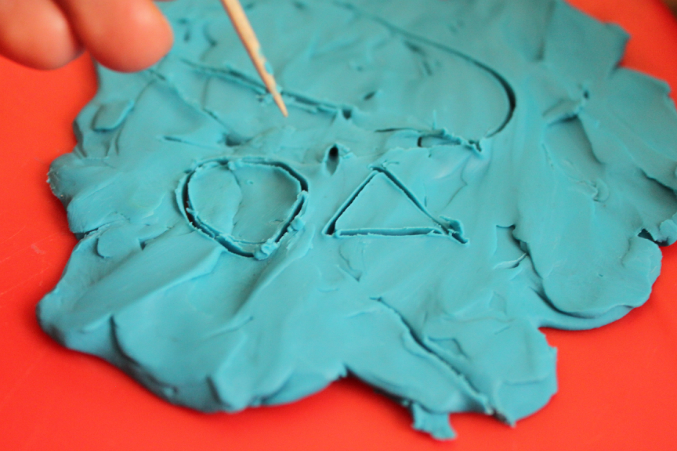 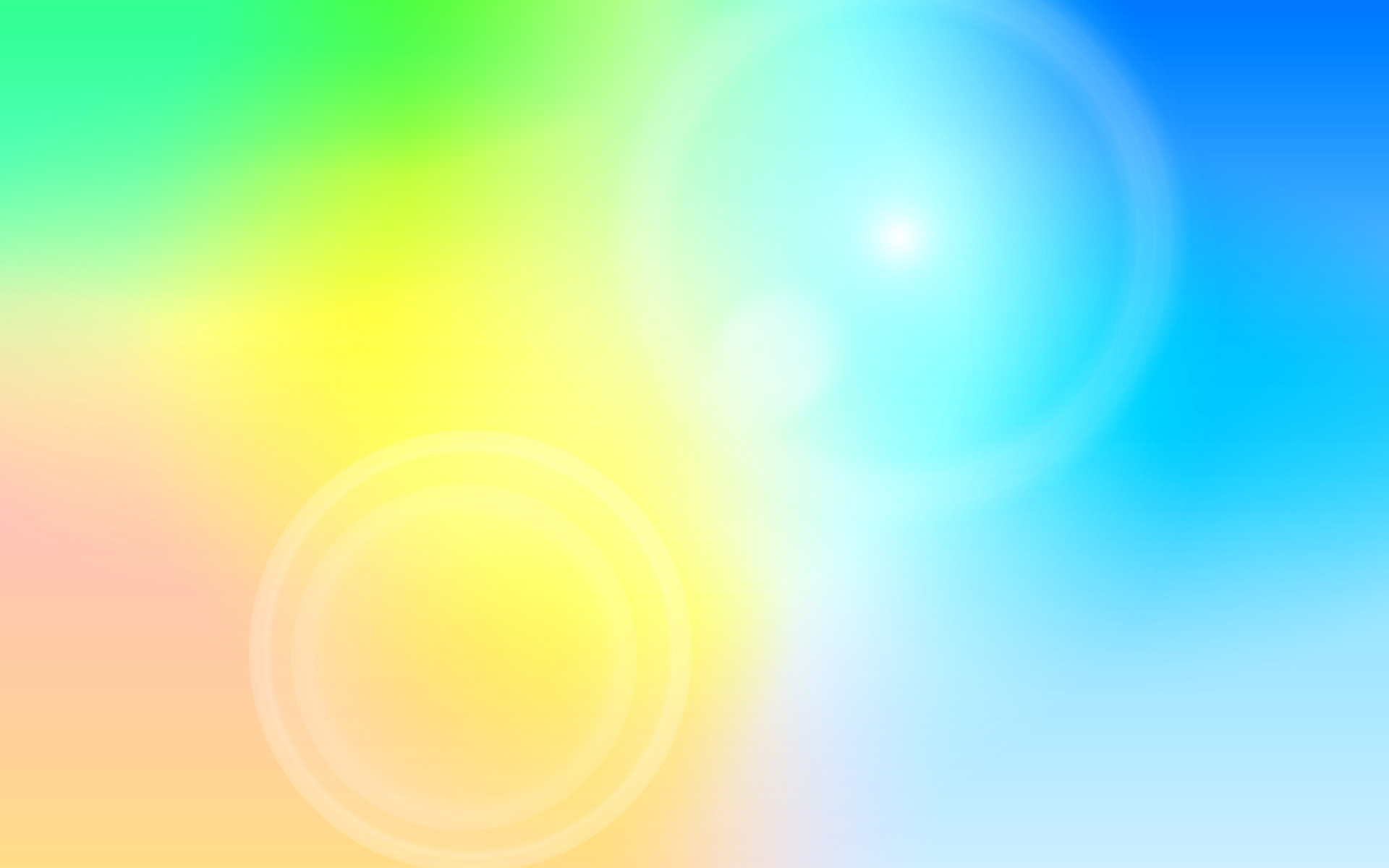 МНОГОСЛОЙНАЯ ПЛАСТИЛИНОГРАФИЯ – МИЛЛЕФИОРИ - ОБЪЕМНОЕ ИЗОБРАЖЕНИЕ ЛЕПНОЙ КАРТИНЫ  НА  ГОРИЗОНТАЛЬНОЙ ПОВЕРХНОСТИ, С ПОСЛЕДОВАТЕЛЬНЫМ НАНЕСЕНИЕМ СЛОЕВ.
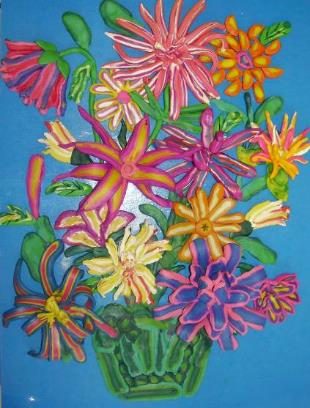 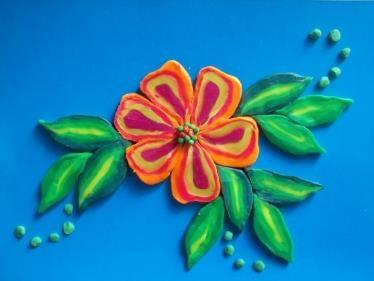 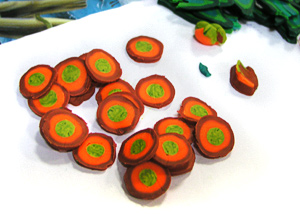 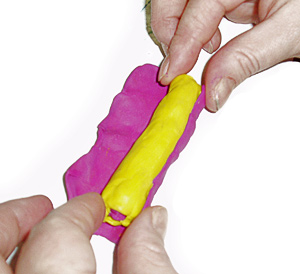 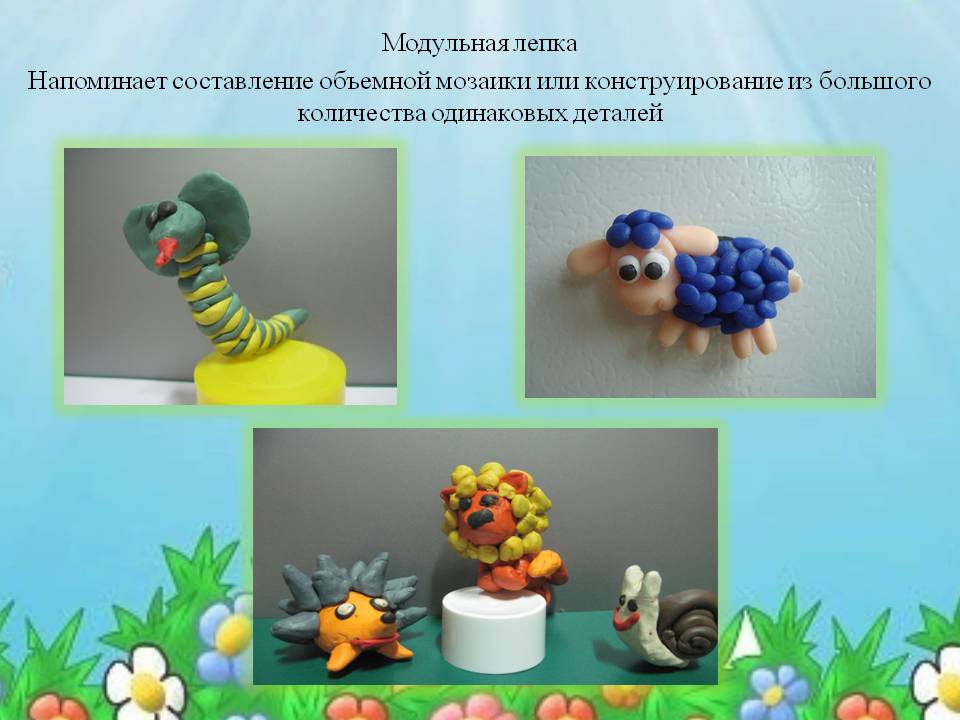 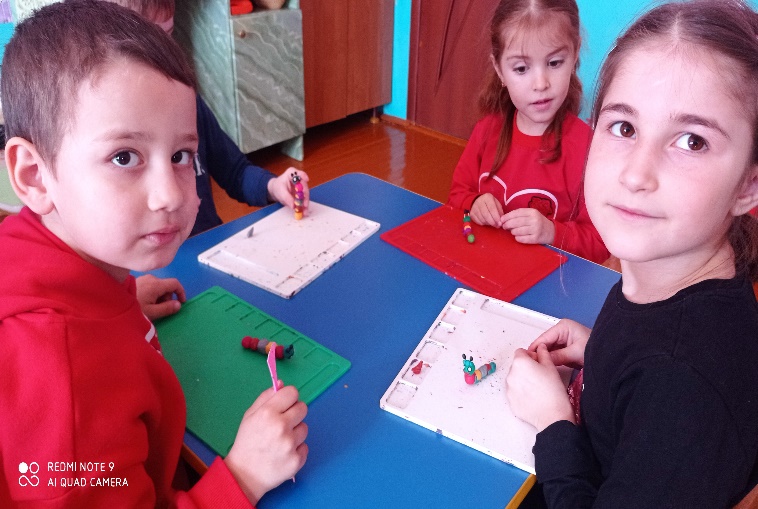 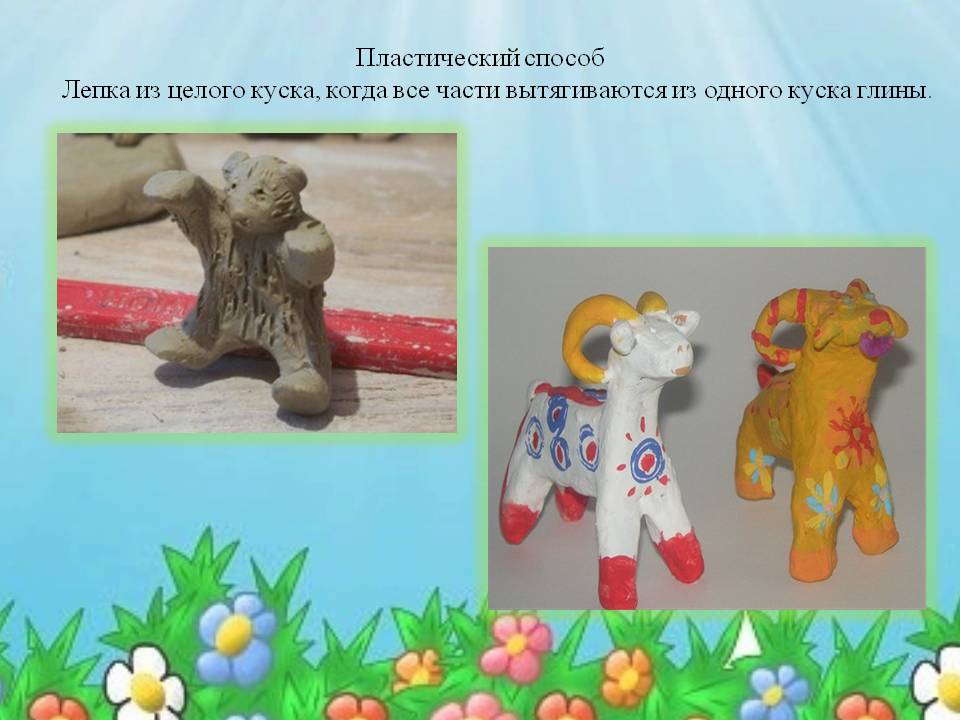 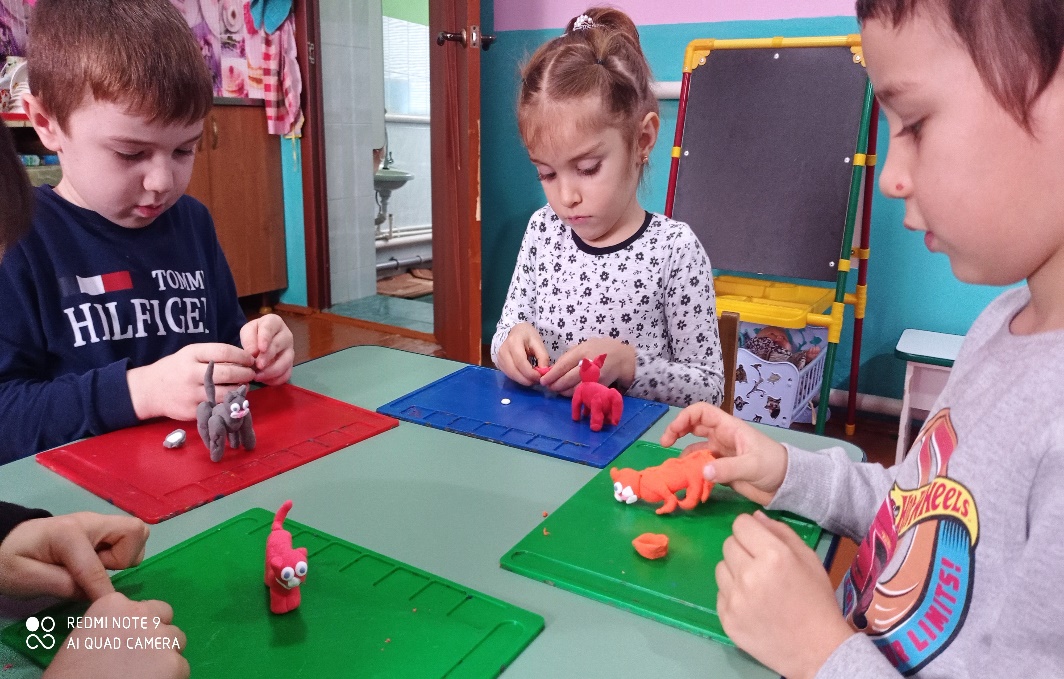 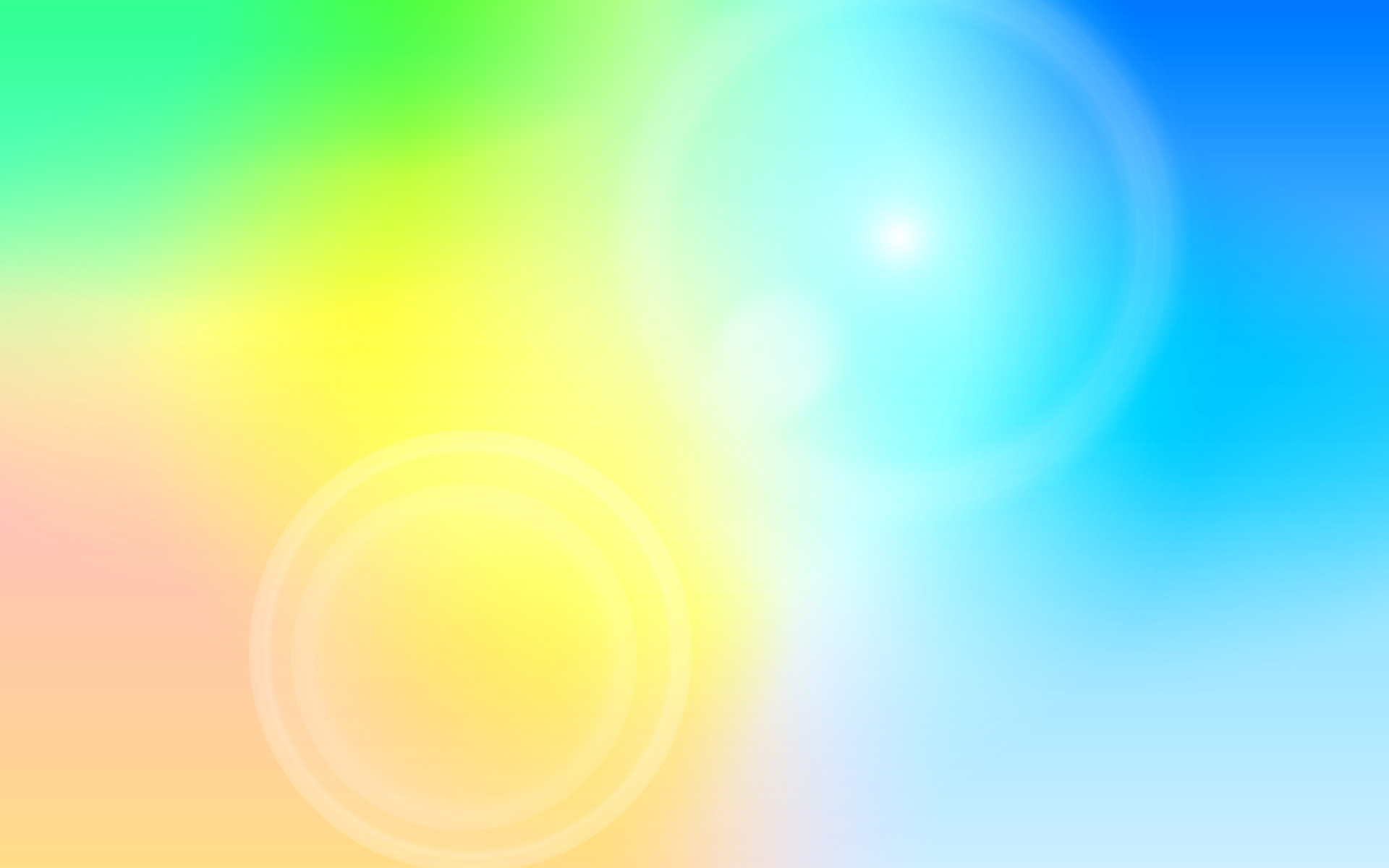 Рисование пластилиновой стружкой
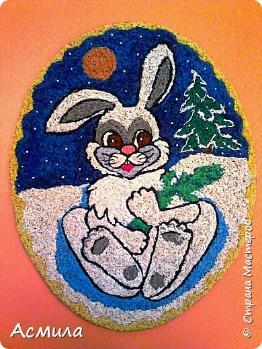 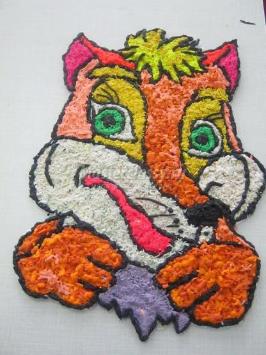 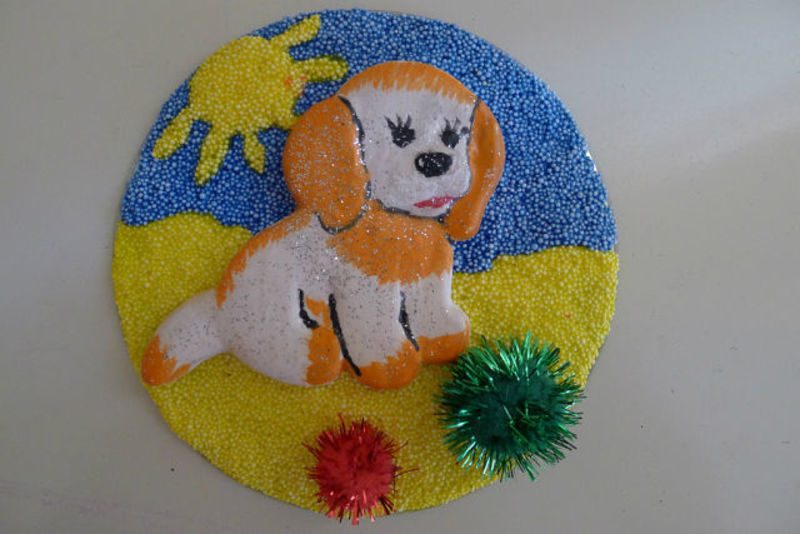 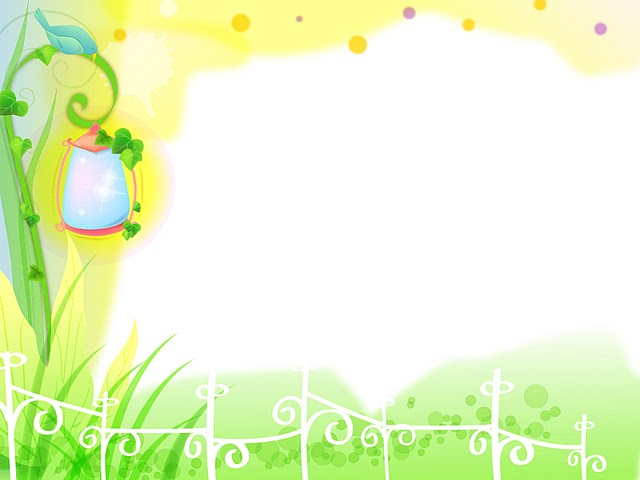 Таблица смешивания цветов
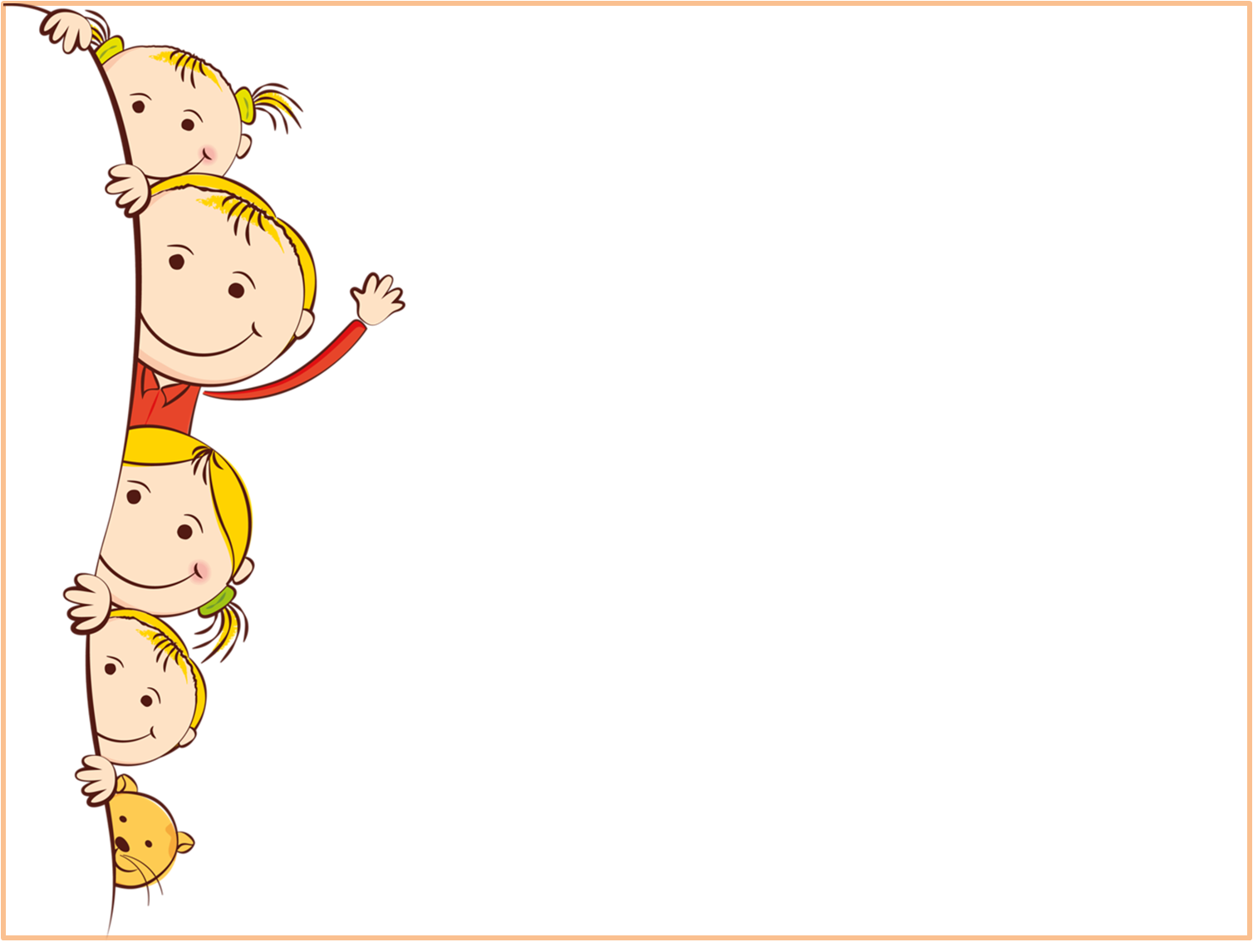 Истоки способностей и дарования детей на кончиках их пальцев. От них, образно говоря, идут тончайшие ручейки, которые питают источник творческой мысли. Чем больше уверенности в движениях детской руки, тем тоньше взаимодействие руки с орудием труда, сложнее движения, необходимые для взаимодействия, ярче творческая стихия детского разума. Чем больше мастерства в детской руке, тем умнее ребенок...                                                                       В.А.Сухомлинский
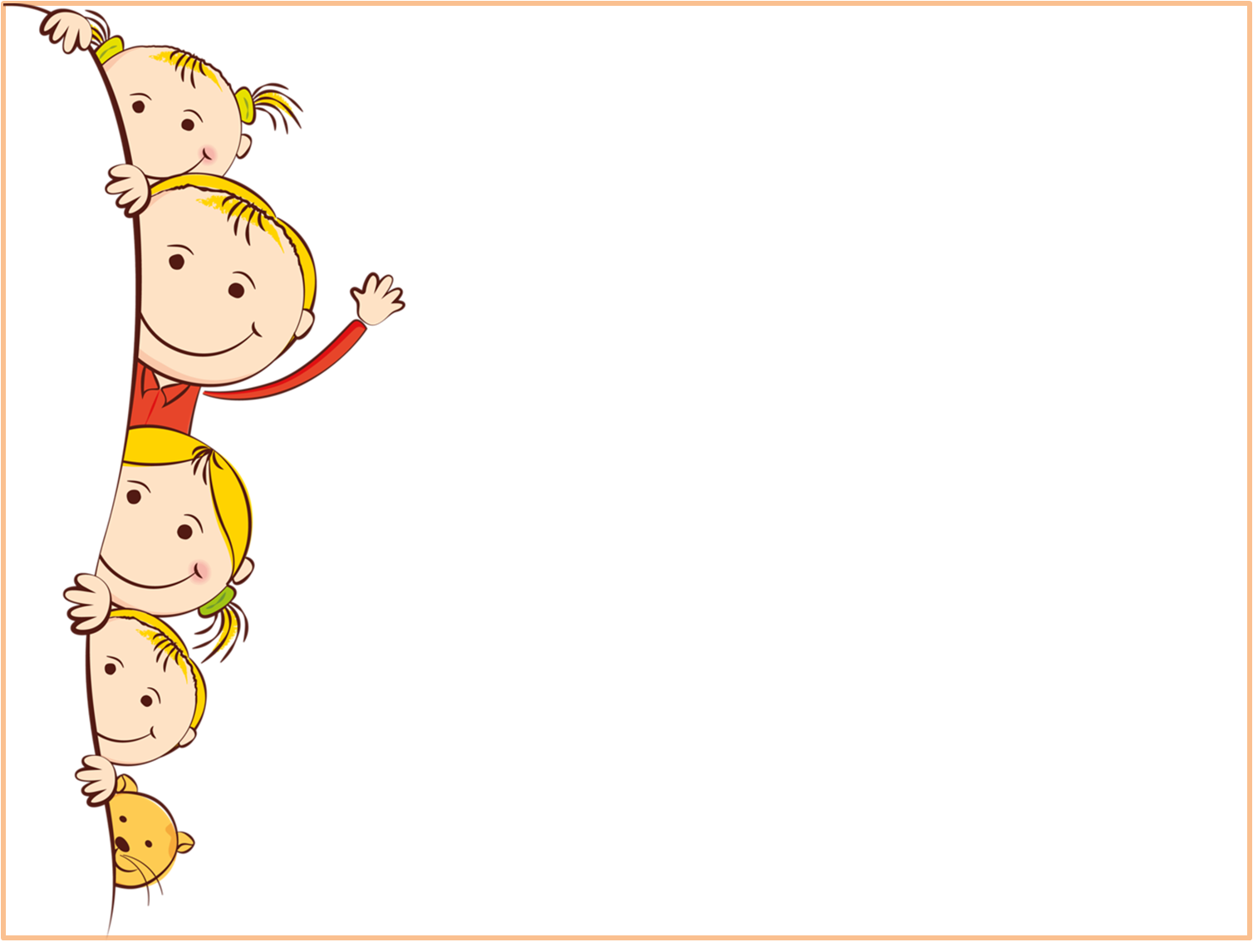 СПАСИБО ЗА ВНИМАНИЕ!